“Big Idea” Question
Intro
Review Concepts
Check-In Questions
Teacher Engagement
Vocabulary
Student-Friendly Definition
Examples & Non-Examples
Morphological Word Parts
Frayer Model
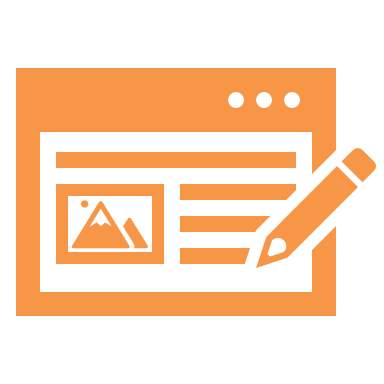 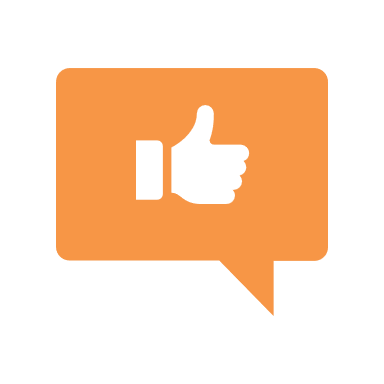 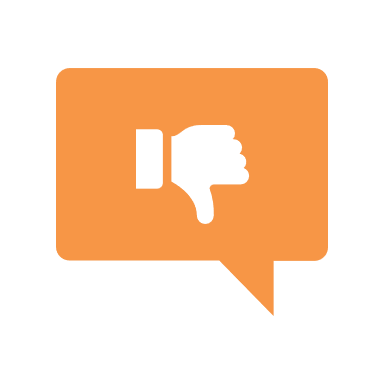 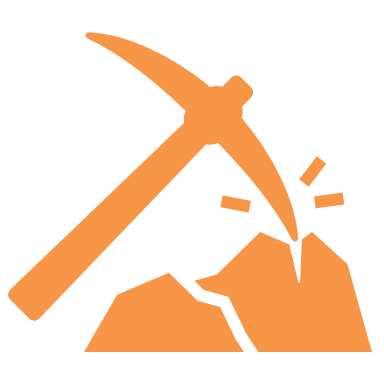 Simulation/Activity
[Speaker Notes: OK everyone, get ready for our next lesson.  Just as a reminder, these are the different components that our lesson may include, and you’ll see these icons in the top left corner of each slide so that you can follow along more easily!]
Consumer
Intro
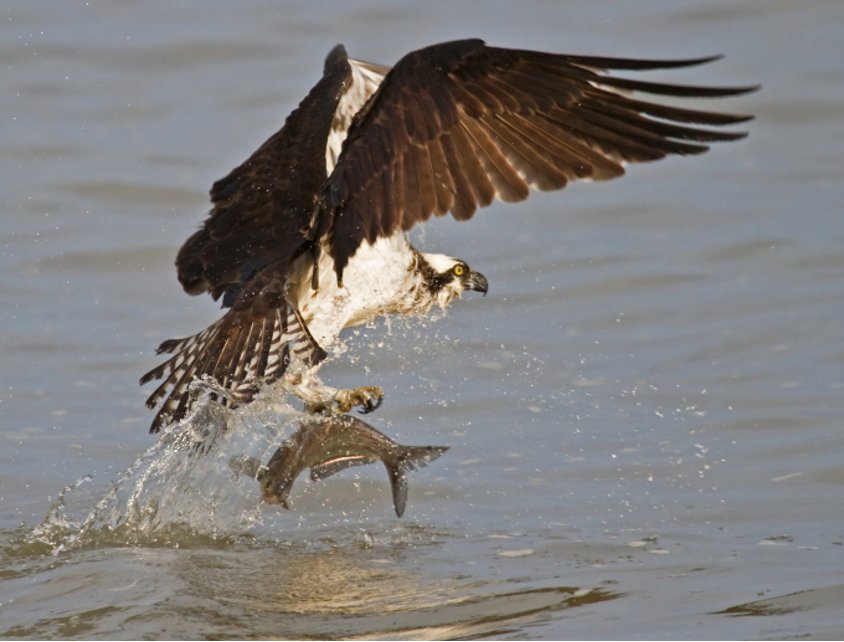 [Speaker Notes: Today, we’ll be learning about the word: Consumer.]
Big Question: How do consumers interact with other plants and animals?
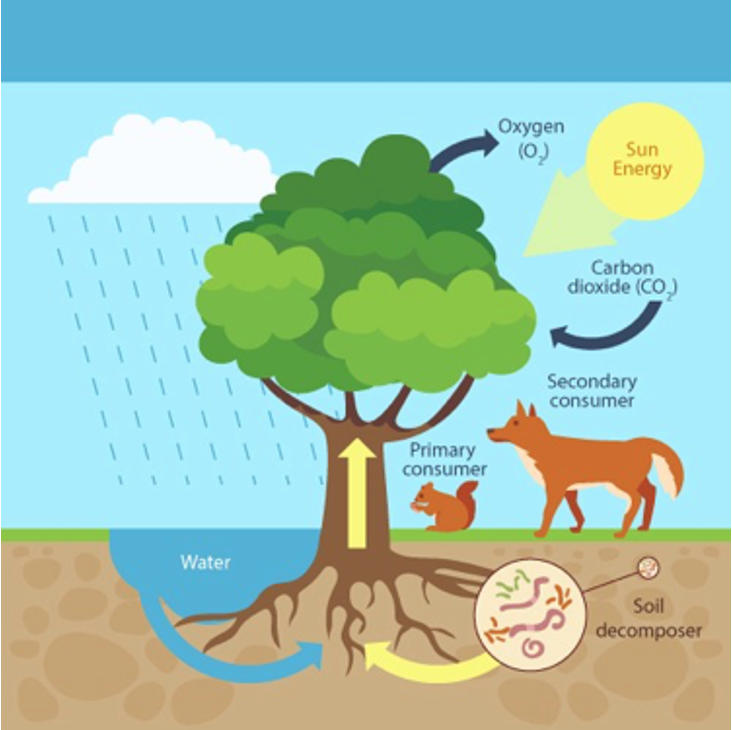 [Speaker Notes: Our “big question” is:  How do consumers interact with other plants and animals?
[Pause and illicit predictions from students.]

I love all these thoughtful scientific hypotheses!  Be sure to keep this question and your predictions in mind as we move through these next few lessons, and we’ll continue to revisit it.]
[Speaker Notes: Before we move on to our new topic, let’s review some other words & concepts that you already learned and make sure you are firm in your understanding.]
Ecosystem: an area where living and nonliving things interact
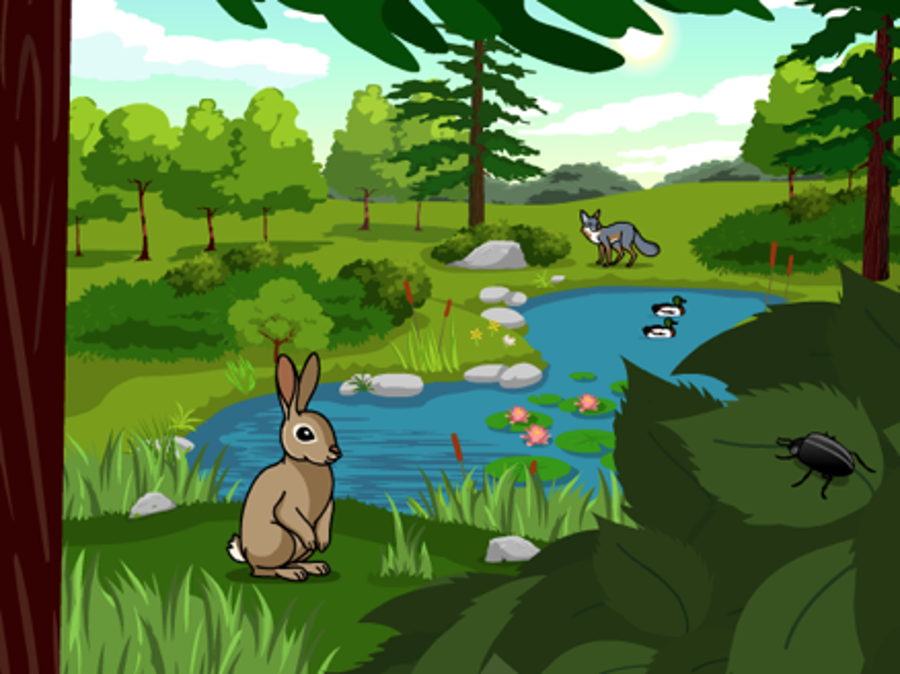 [Speaker Notes: An ecosystem is an area where living and nonliving things interact.]
Biotic Factor: living things in an ecosystem
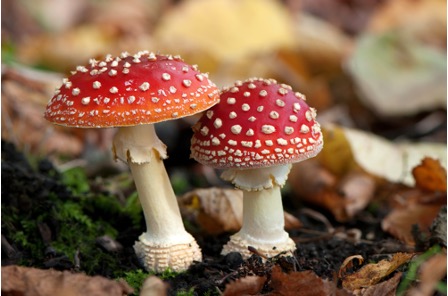 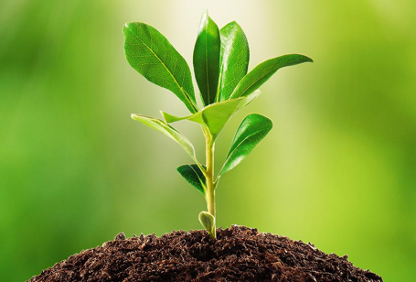 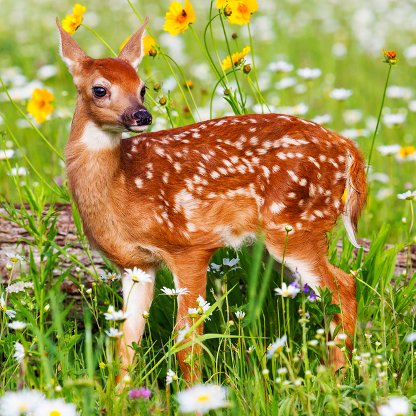 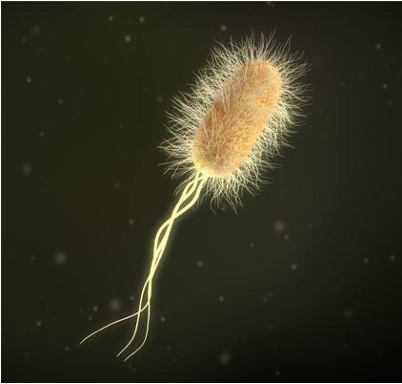 [Speaker Notes: Biotic factors are the living things in an ecosystem.]
Abiotic Factor: nonliving things in an ecosystem
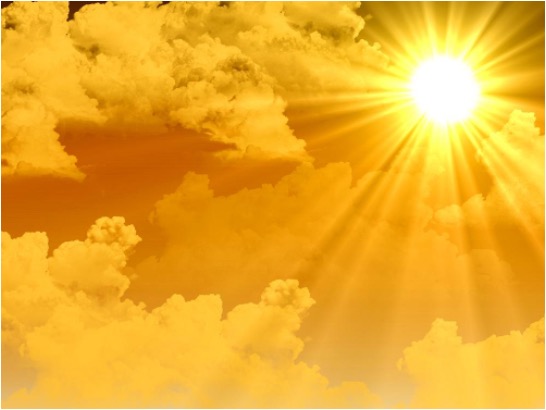 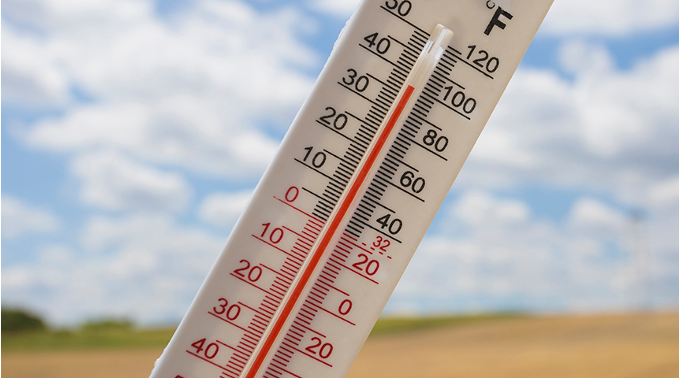 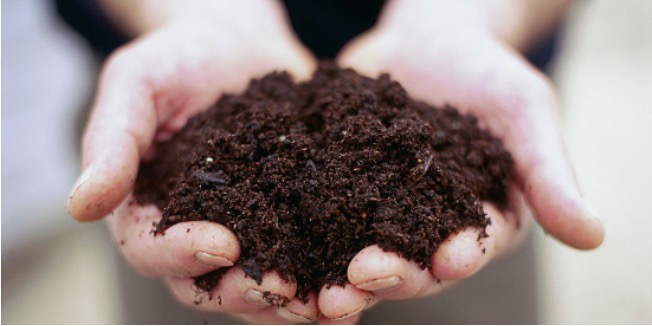 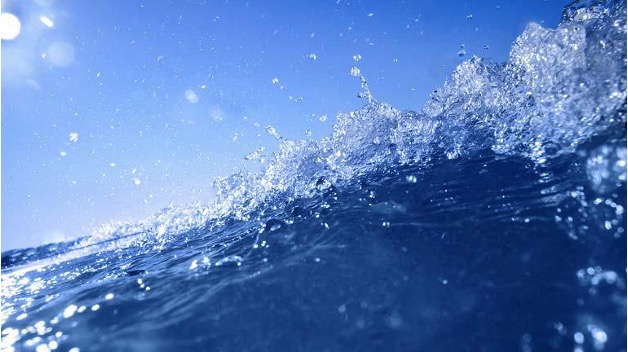 [Speaker Notes: Abiotic factors are nonliving things in an ecosystem.]
Producer: organisms that use energy from the sun to make their own food
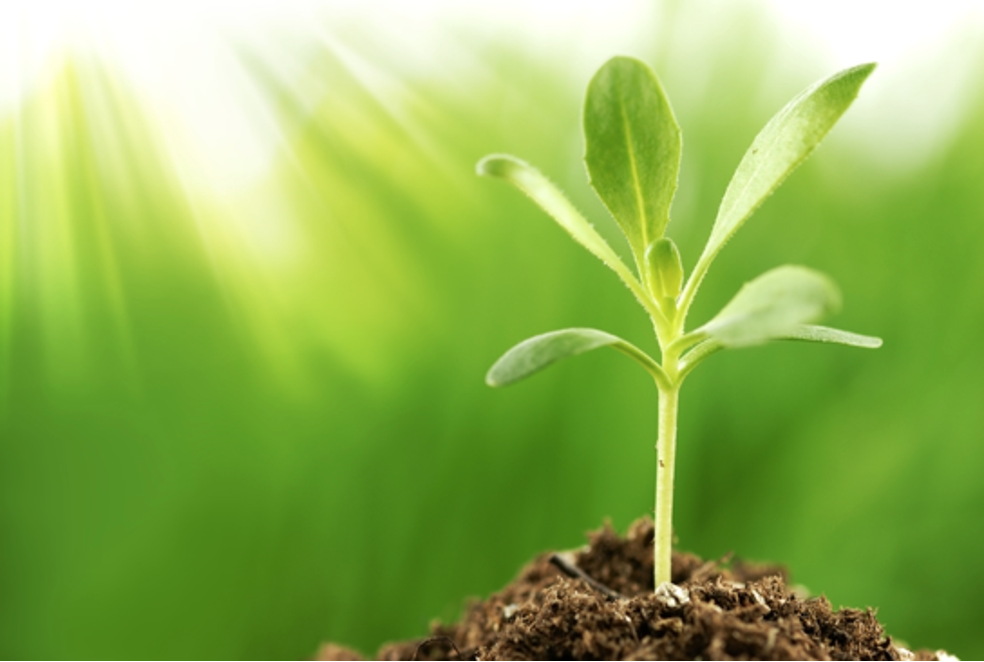 [Speaker Notes: Producers are organisms that use energy from the sun to make their own food.]
[Speaker Notes: Now let’s pause for a moment to review the information we have covered already.]
What is an ecosystem?
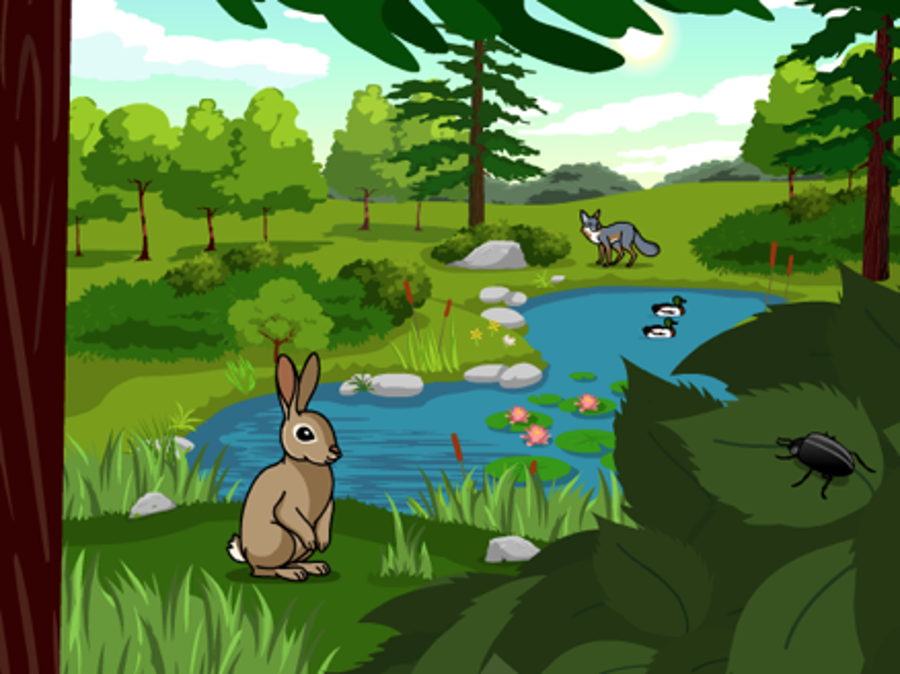 [Speaker Notes: What is an ecosystem?

[an area where living and nonliving things interact]]
What is an example of an abiotic factor?
Trees
Squirrels
Soil
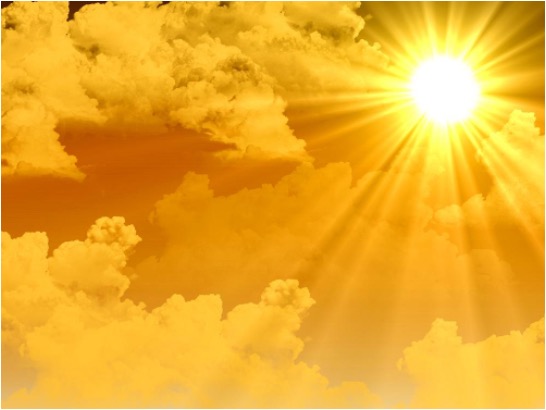 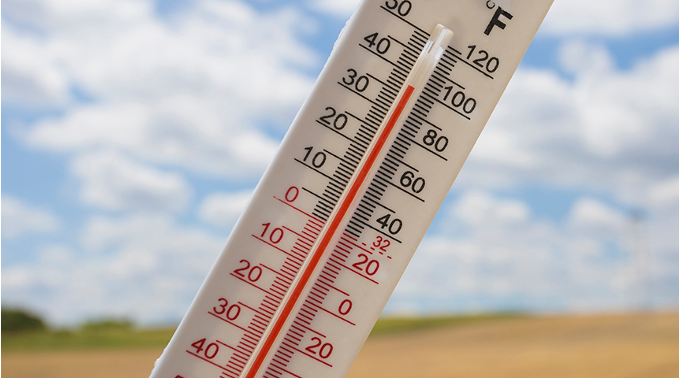 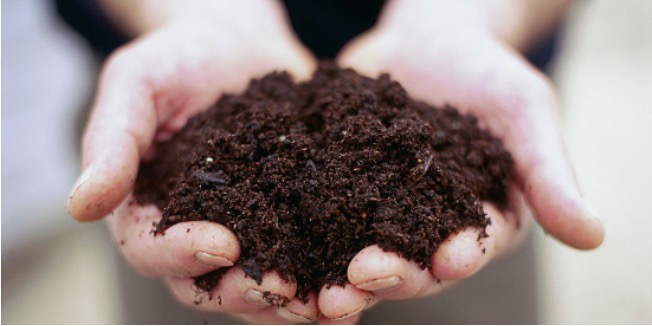 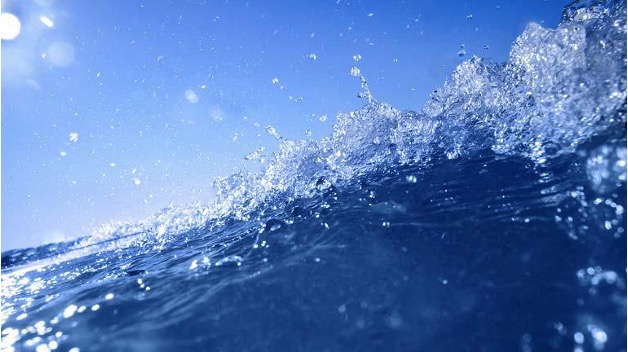 [Speaker Notes: What is an example of an abiotic factor?

[C. Soil]]
What is an example of an abiotic factor?
Trees
Squirrels
Soil
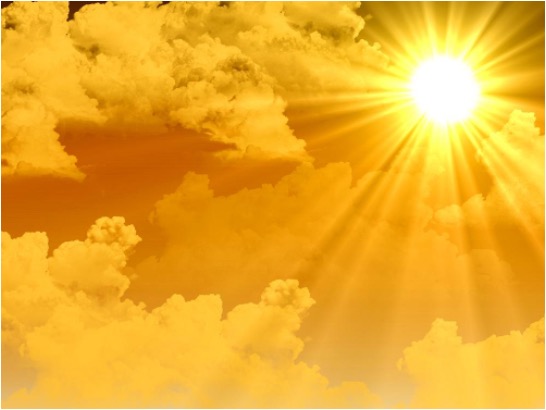 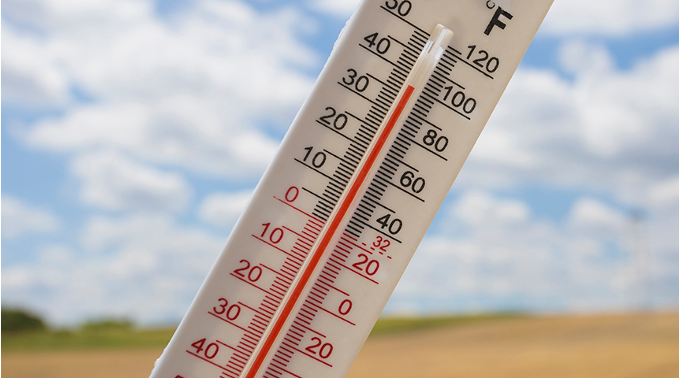 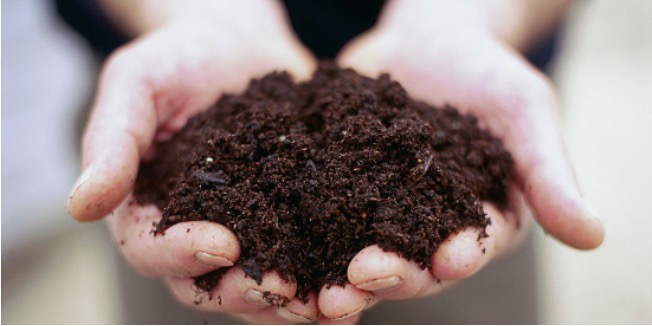 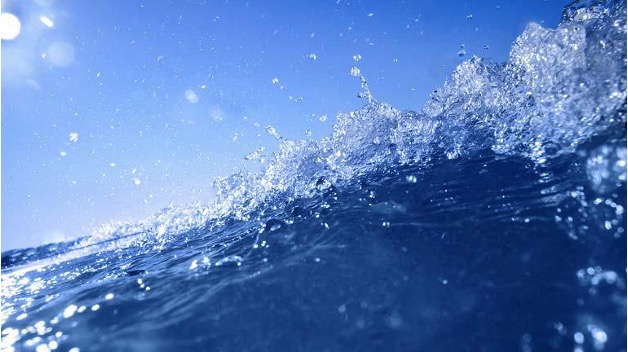 [Speaker Notes: What is an example of an abiotic factor? C. Soil]
Producers can make their own food.
True
False
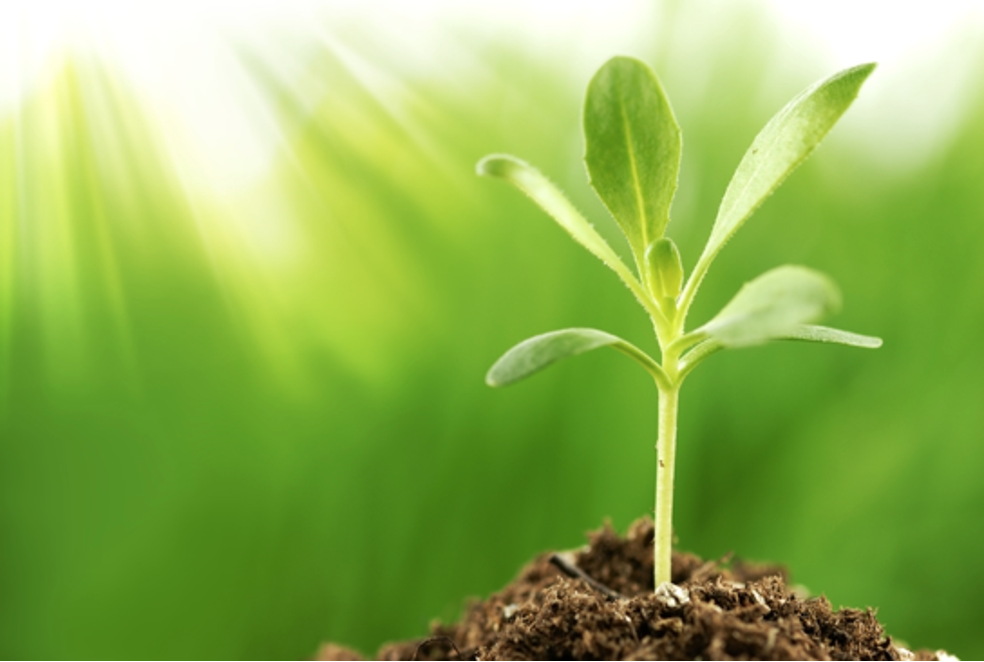 [Speaker Notes: Producers can make their own food.

[A. True]]
Producers can make their own food.
True
False
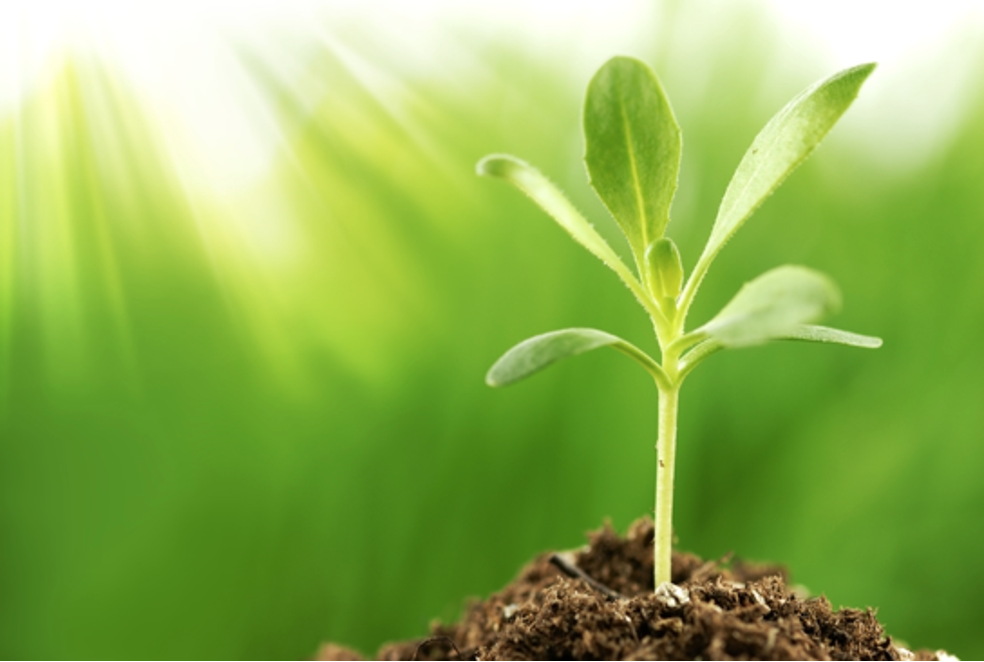 [Speaker Notes: Producers can make their own food. A. True]
Consumer
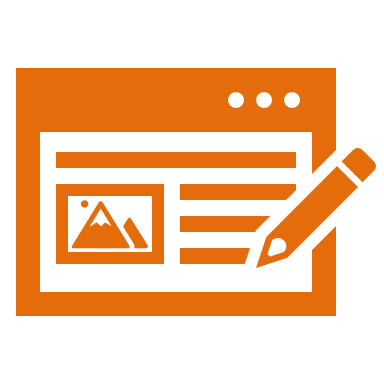 [Speaker Notes: Now that we’ve reviewed, let’s define the phrase consumer.]
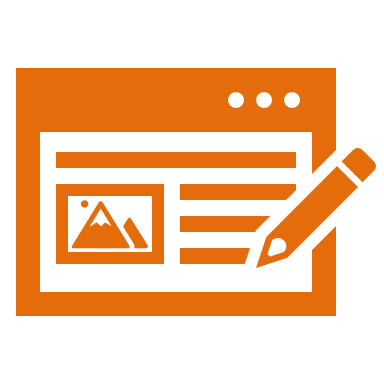 Consumer: organisms that eat other organisms for energy
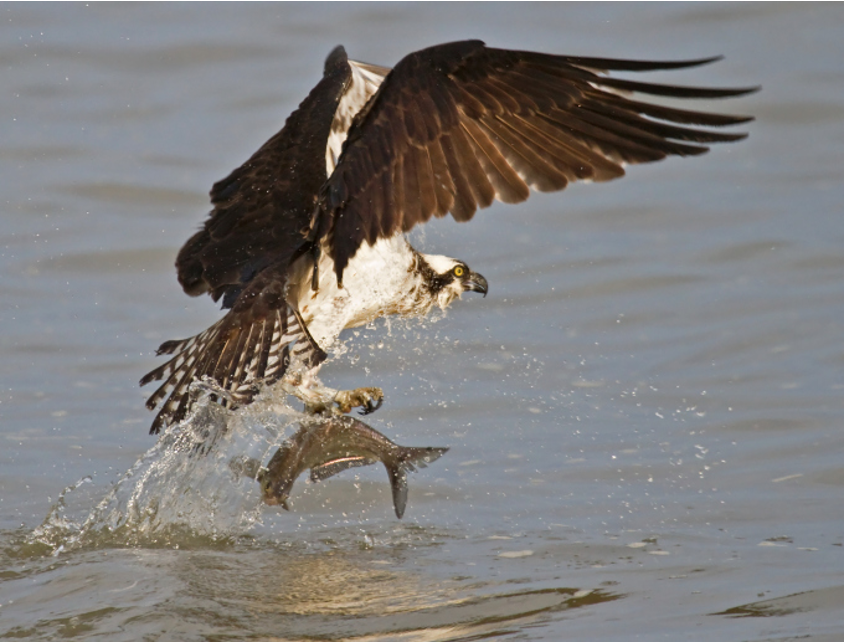 [Speaker Notes: A consumer is an organism that eats other organisms for energy.]
[Speaker Notes: Let’s check-in for understanding.]
What is a consumer?
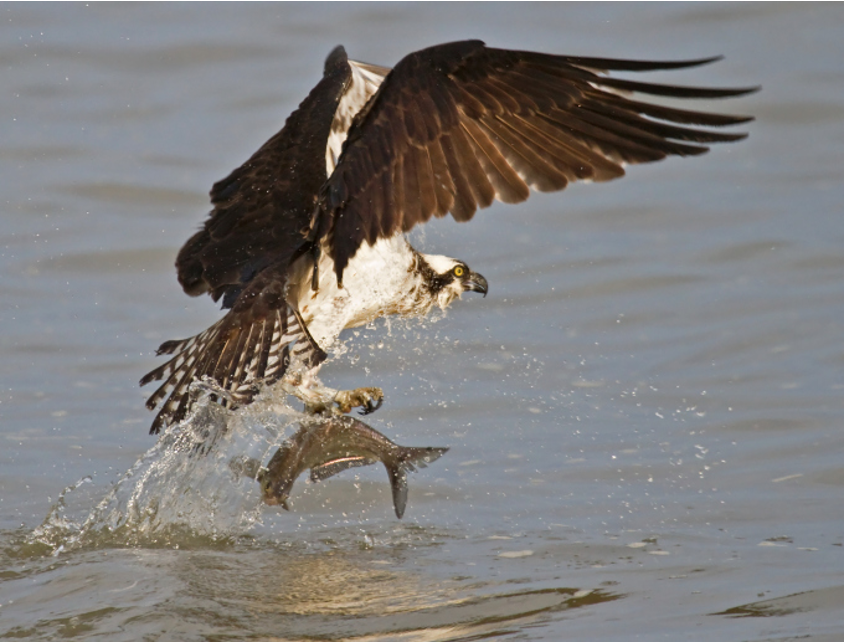 [Speaker Notes: What is a consumer? 

[Organisms that eat other organisms for energy]]
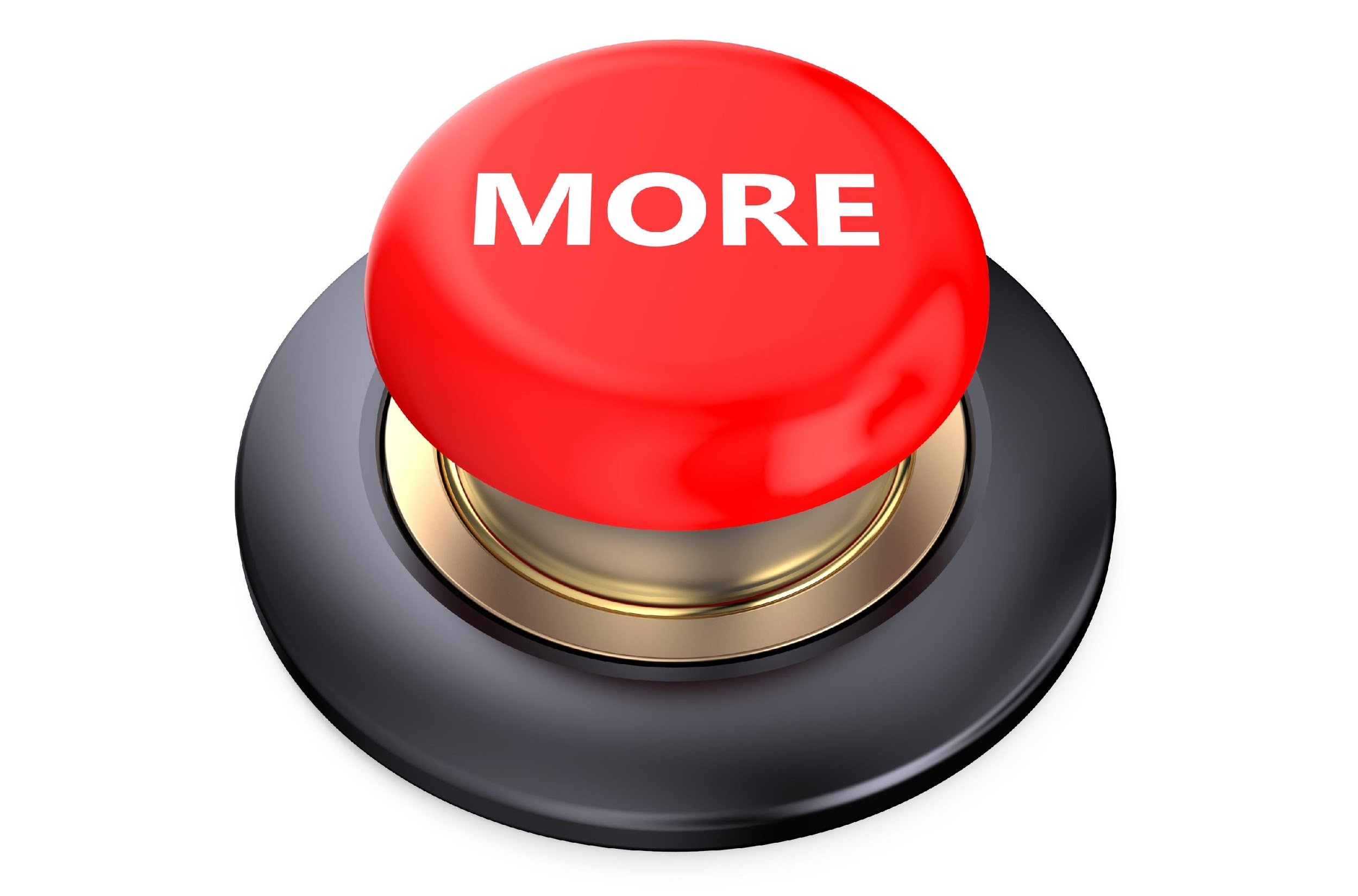 [Speaker Notes: That is the basic definition, but there is a bit more you need to know.]
Consumers may eat plants, animals, or both plants and animals.
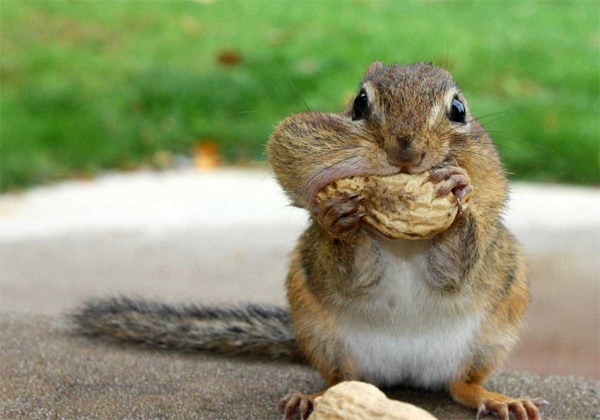 [Speaker Notes: Unlike producers, consumers cannot create their own food for energy. Instead, consumers may eat plants, animals, or both plants and animals to get energy.]
Herbivores are consumers that eat only plants.
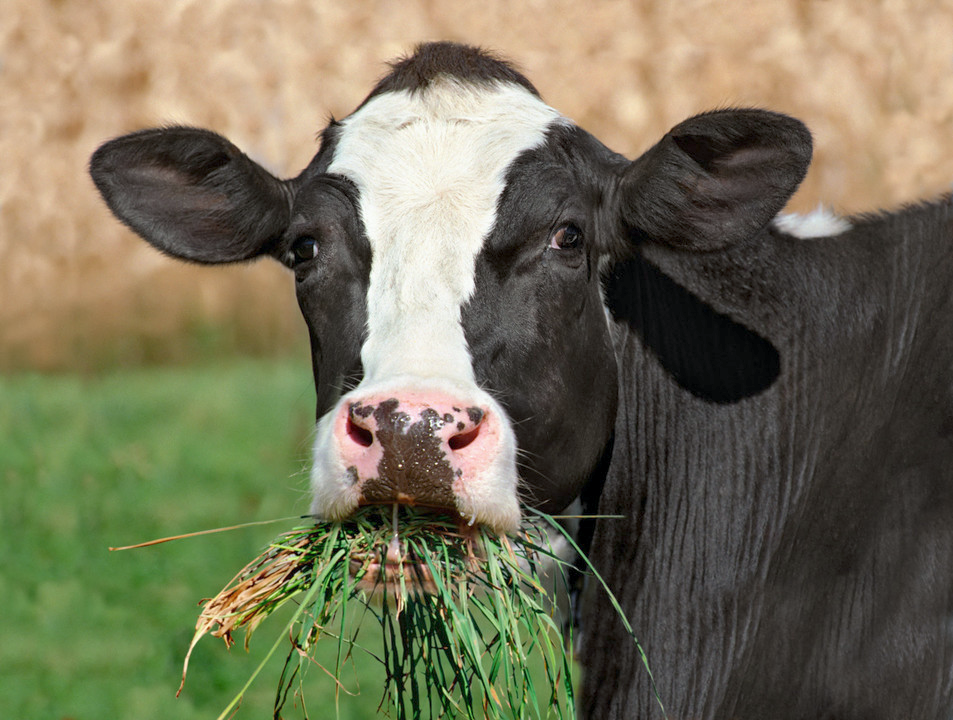 [Speaker Notes: Herbivores, like this cow, eat only plants to get their energy.]
Carnivores are consumers that eat only other animals.
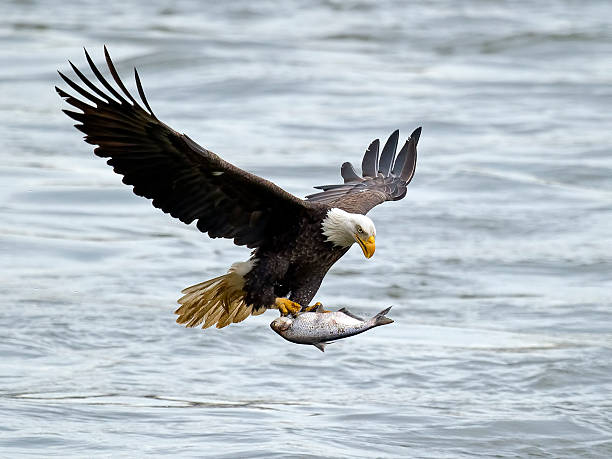 [Speaker Notes: Carnivores eat only other animals to get energy. For example, eagles have to hunt animals like fish and snakes to eat.]
Omnivores are consumers that eat both plants and animals
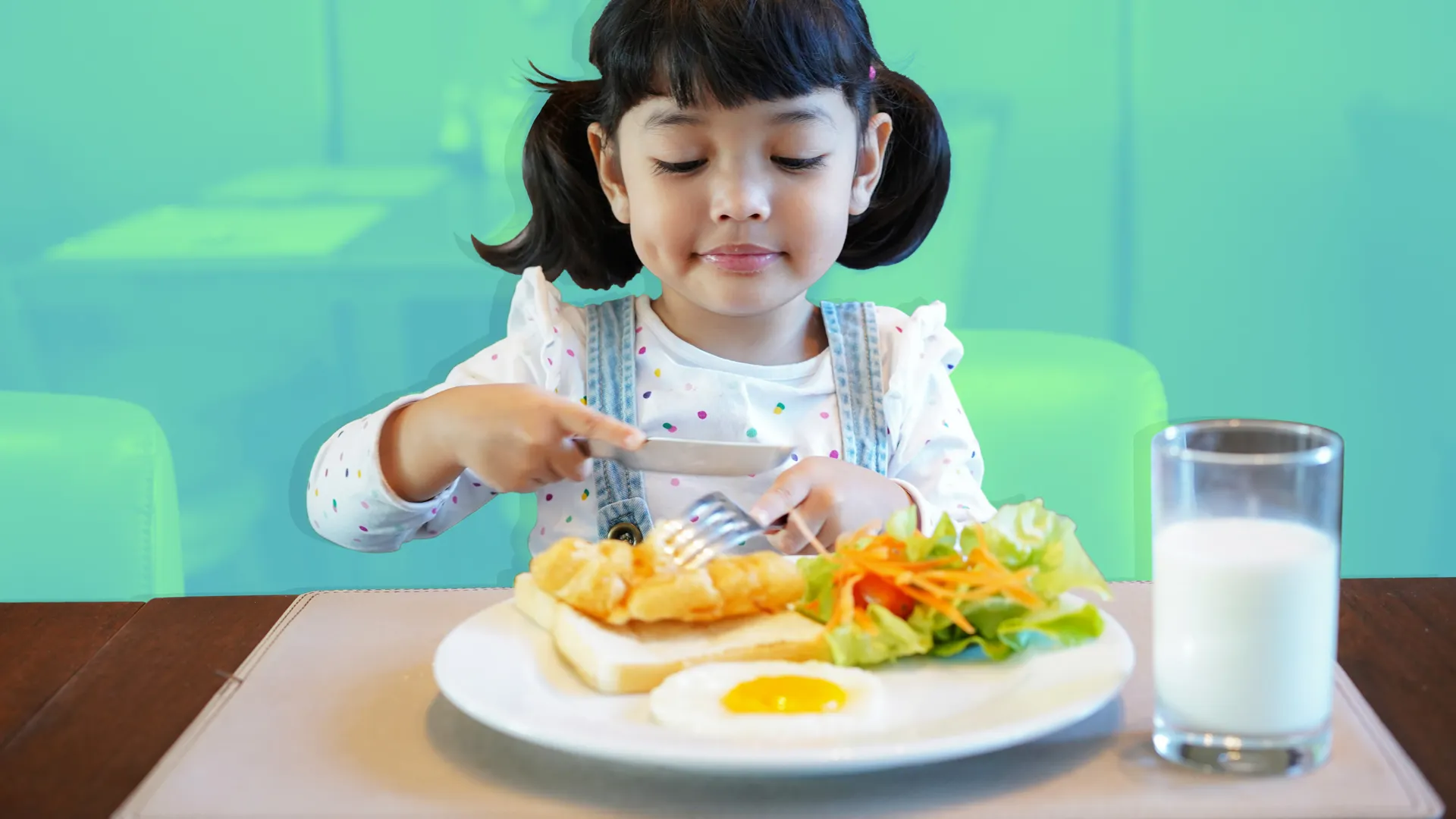 [Speaker Notes: Omnivores eat both plants and animals. People are a kind of omnivores because we eat meat (like chicken or fish)  as well as fruits and vegetables.]
[Speaker Notes: Let’s check-in for understanding.]
Where do consumers get their energy?
Plants
Animals
C.   Plants and Animals
D.   All of the above
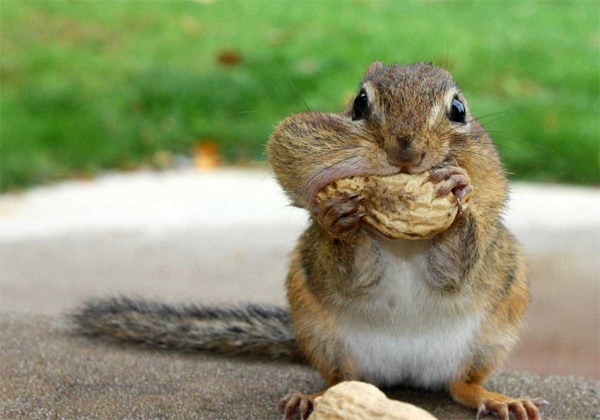 [Speaker Notes: Where do consumers get their energy?

[D. All of the above]]
Where do consumers get their energy?
Plants
Animals
C.   Plants and Animals
D.   All of the above
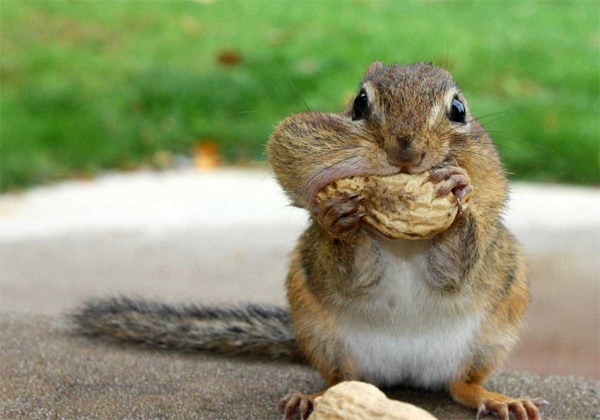 [Speaker Notes: Where do consumers get their energy? D. All of the above]
What kind of consumers are humans?
Herbivore
Carnivore
Omnivore
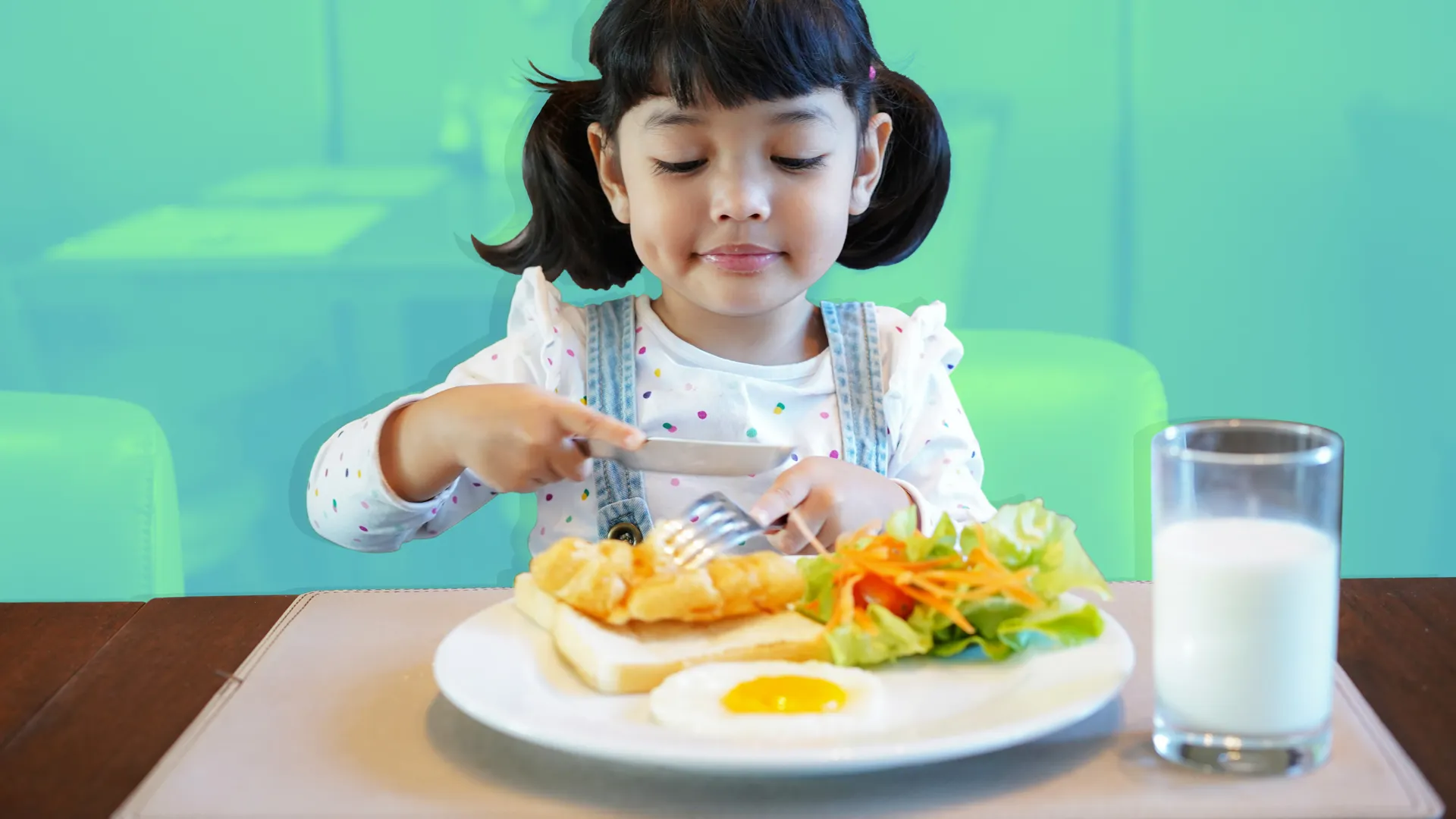 [Speaker Notes: What kind of consumers are humans?

[C. Omnivore]]
What kind of consumers are humans?
Herbivore
Carnivore
Omnivore
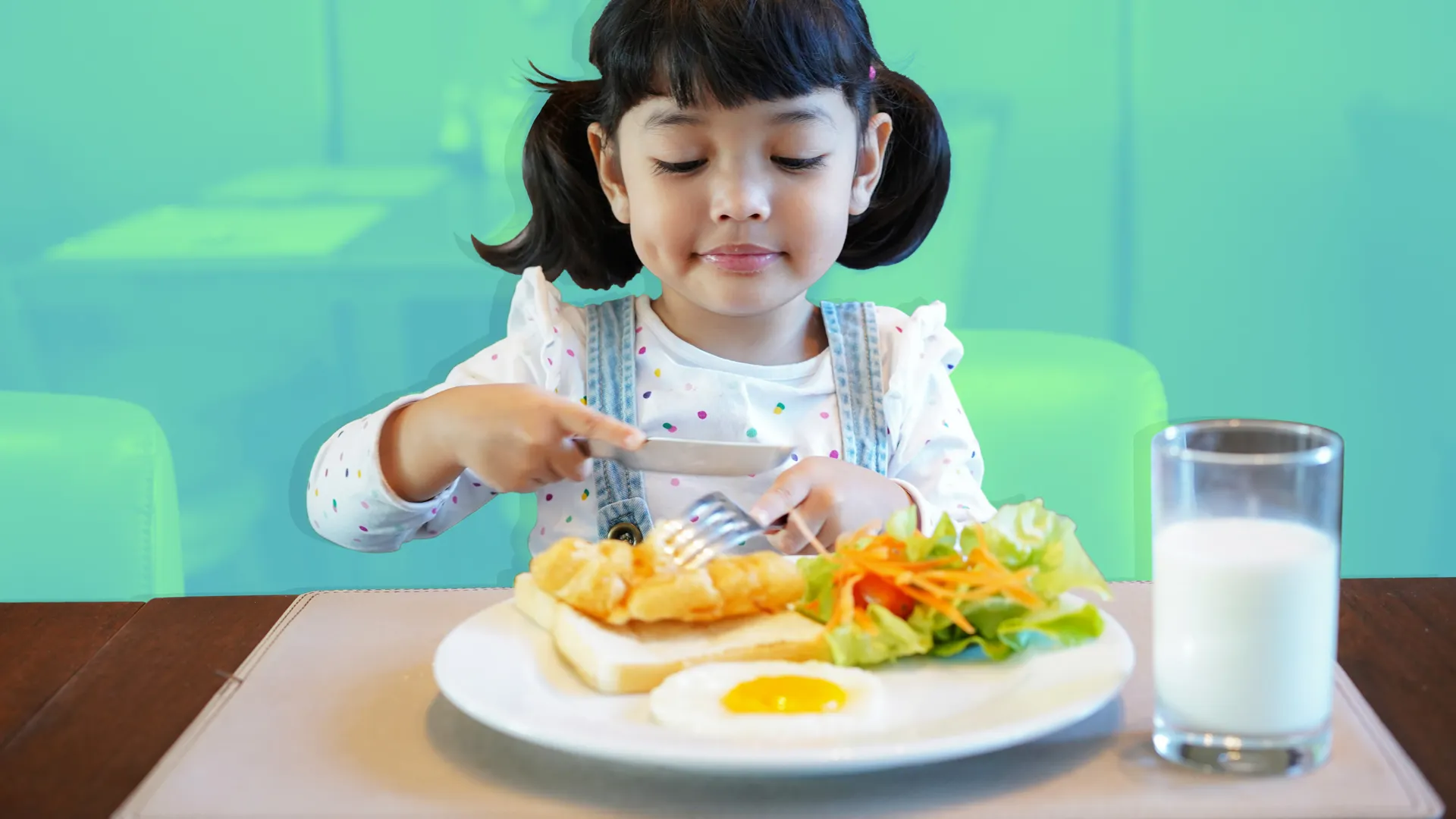 [Speaker Notes: What kind of consumers are humans? C. Omnivore]
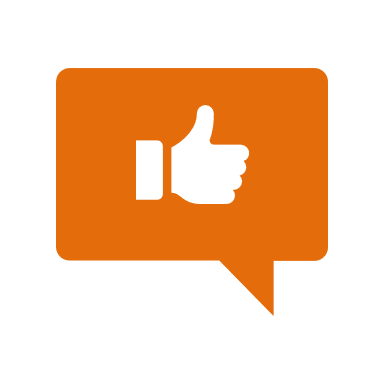 [Speaker Notes: Now, let’s talk about some examples of consumers.]
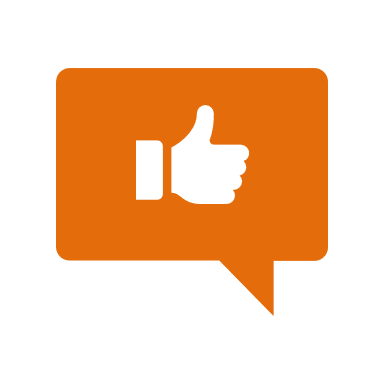 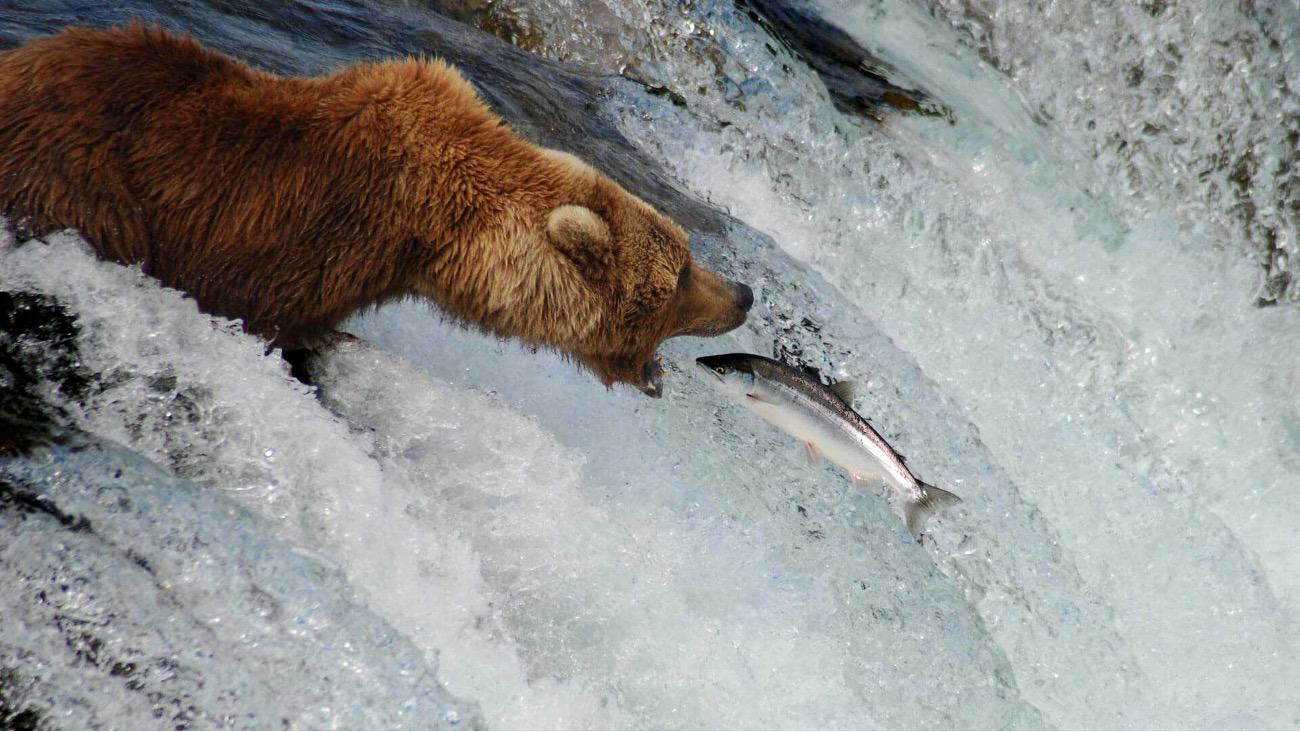 [Speaker Notes: Bears are consumers because they eat other organisms (including salmon and even berries from plants).]
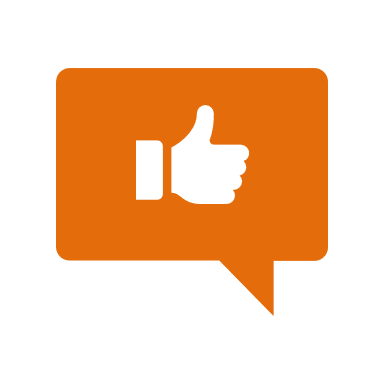 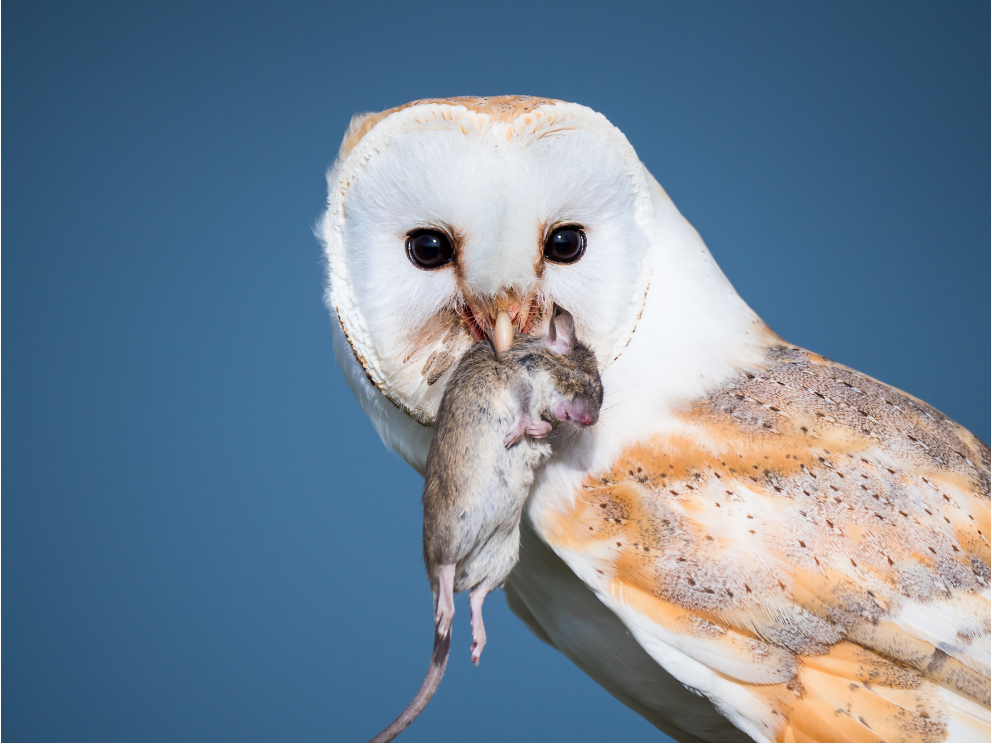 [Speaker Notes: Owls also consume other organisms – mostly rodents such as mice.]
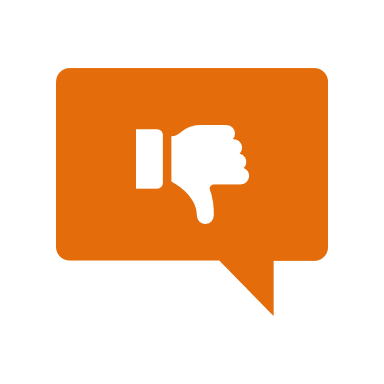 [Speaker Notes: Now, let’s talk about some non-examples of consumers.]
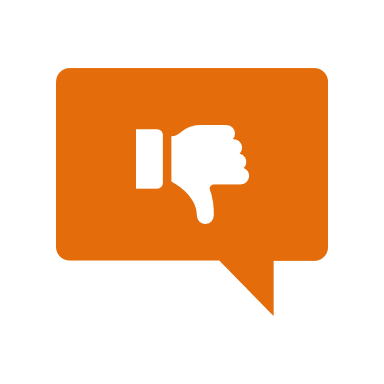 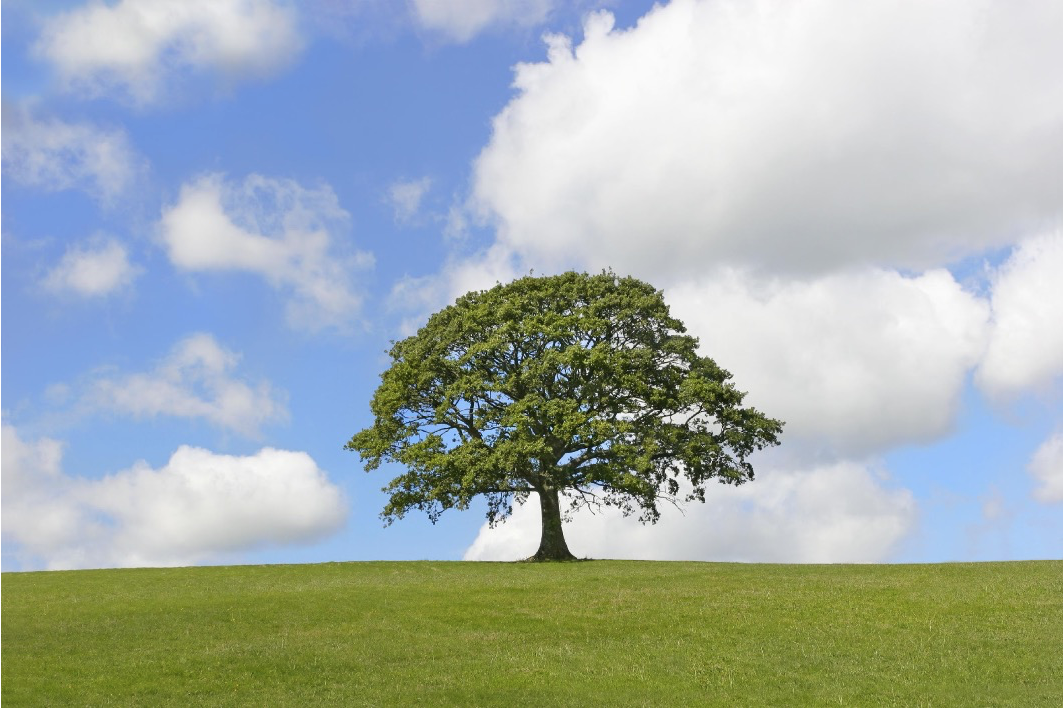 [Speaker Notes: A tree is a producer – it performs photosynthesis and uses energy from the sun to make its own food.]
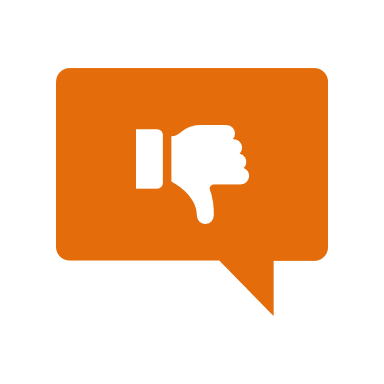 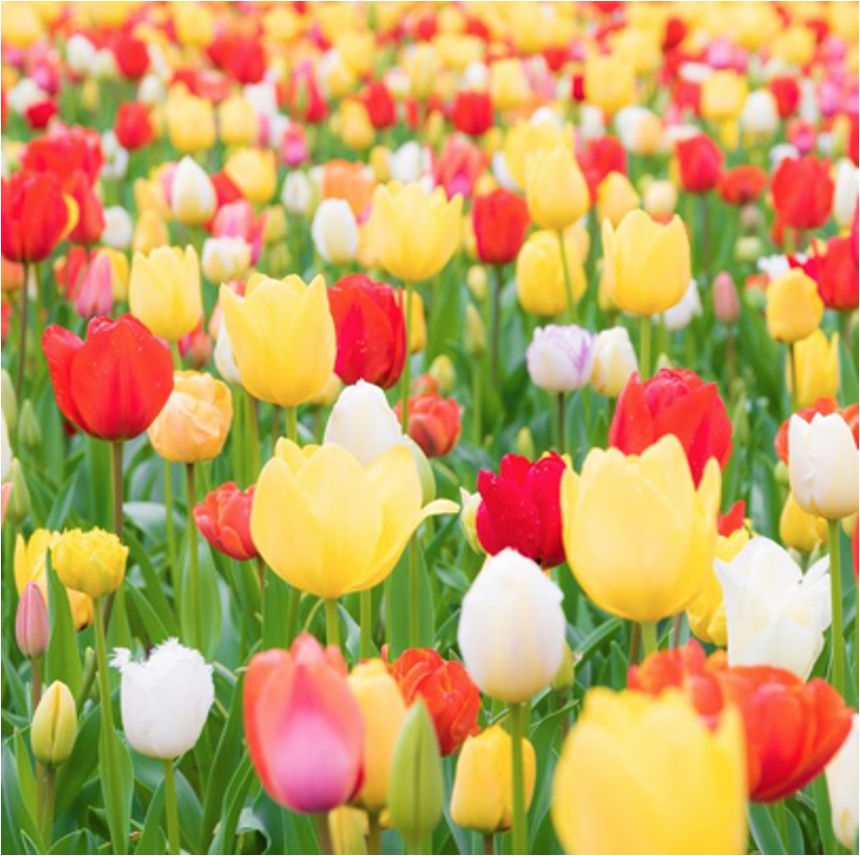 [Speaker Notes: Flowers are not consumers, they are producers.]
[Speaker Notes: Now let’s pause for a moment to check your understanding.]
What is an example of a consumer?
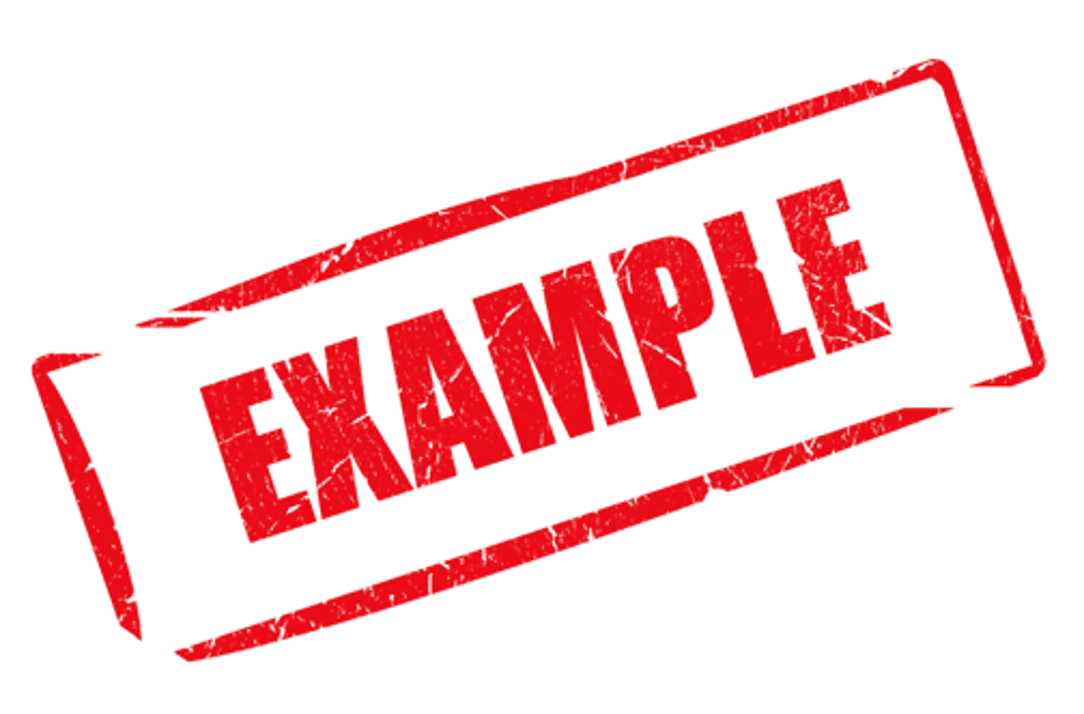 [Speaker Notes: What is an example of a consumer?

[Answers may vary]]
How are producers and consumers different?
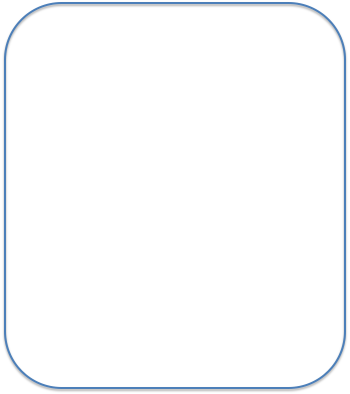 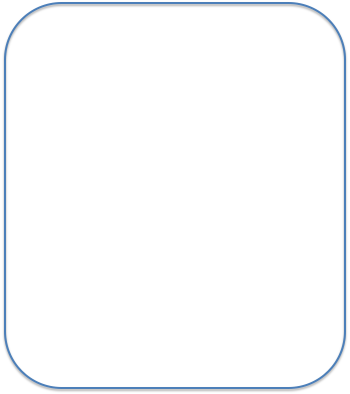 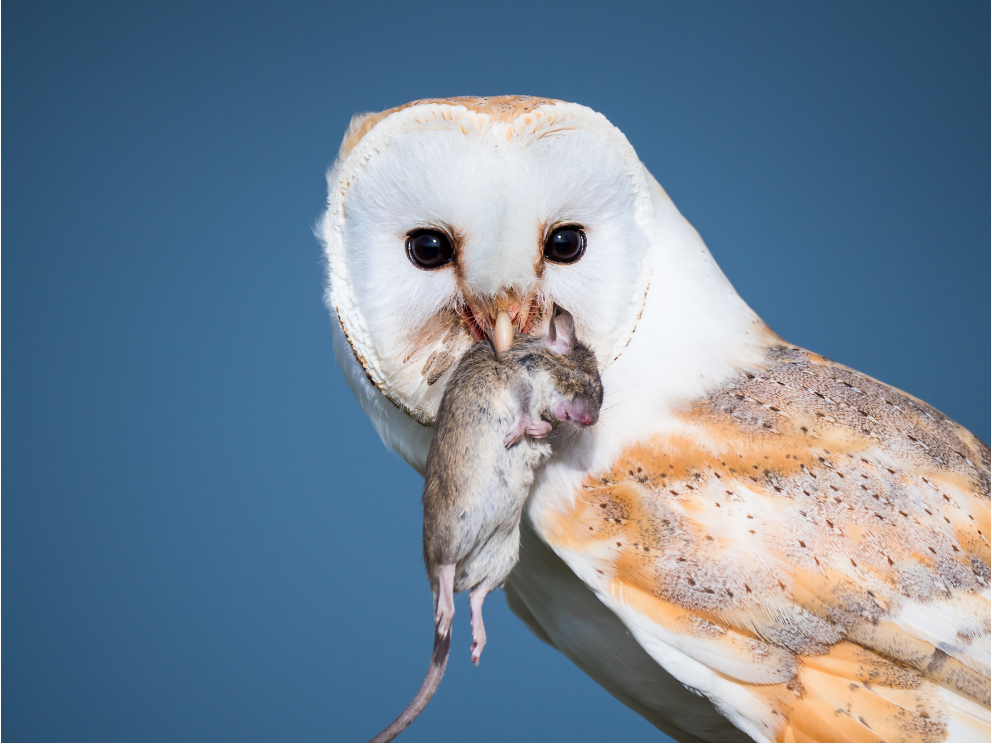 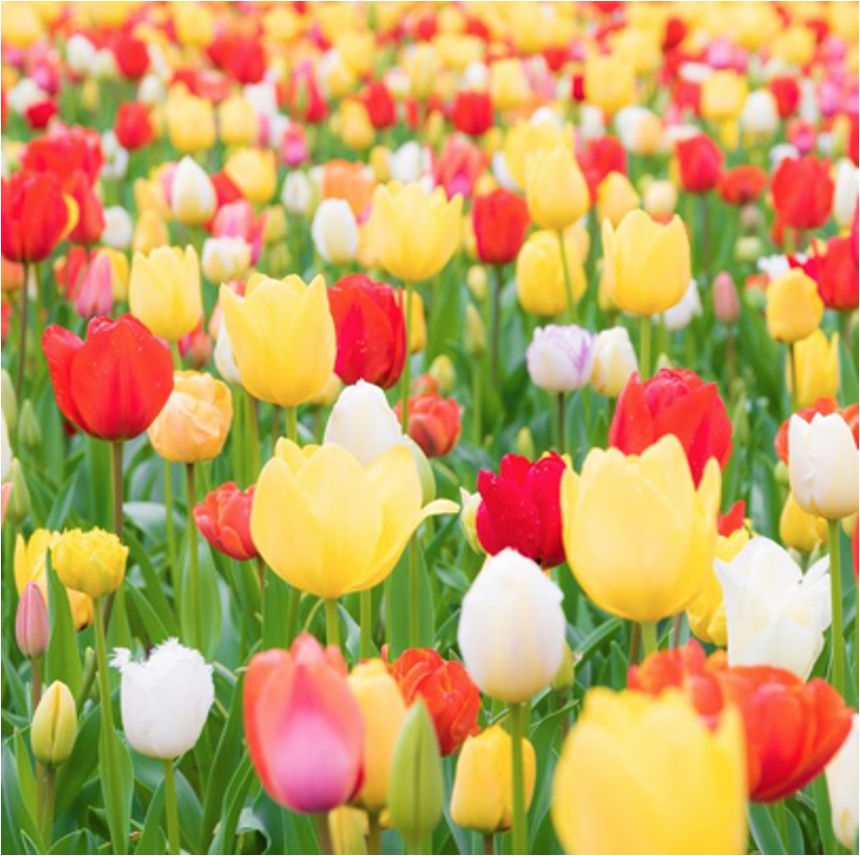 [Speaker Notes: How are producers and consumers different?

[Producers make their own food for energy, and consumers eat other organisms for energy]]
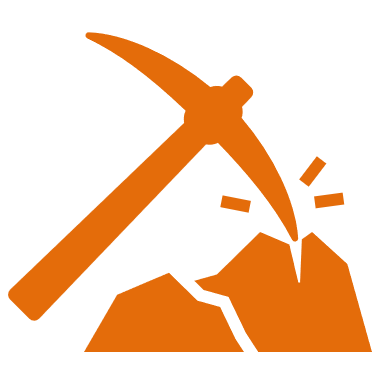 [Speaker Notes: We can also break down the term consumer into different word parts to help us remember the meaning.  Let’s take a look!]
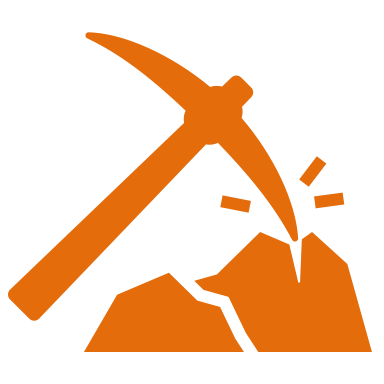 Consumer
(root)
(suffix)
[Speaker Notes: We can break up the term consumer into two parts: a root and a suffix.]
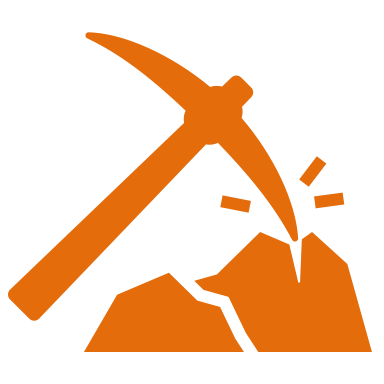 Consumer
to eat or drink
[Speaker Notes: First, the root word “consume” means to eat or drink]
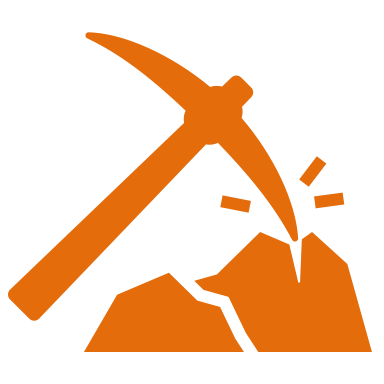 Consumer
something that performs an action
[Speaker Notes: The suffix -er means something that performs an action.]
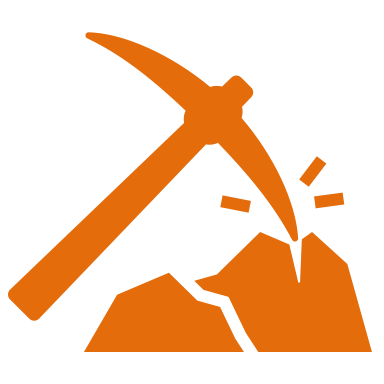 Consum + er
something that eats or drinks
[Speaker Notes: So, when you add the suffix, -er to the root word produce, this means someone or something that eats or drinks.]
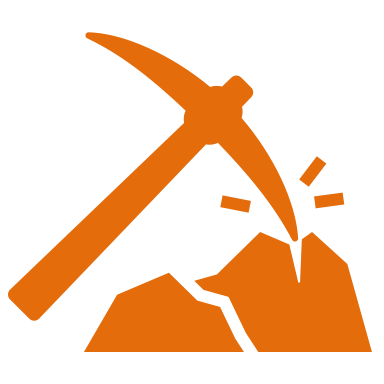 So, when we use the term consumers, we are referring to organisms that eat other organisms.
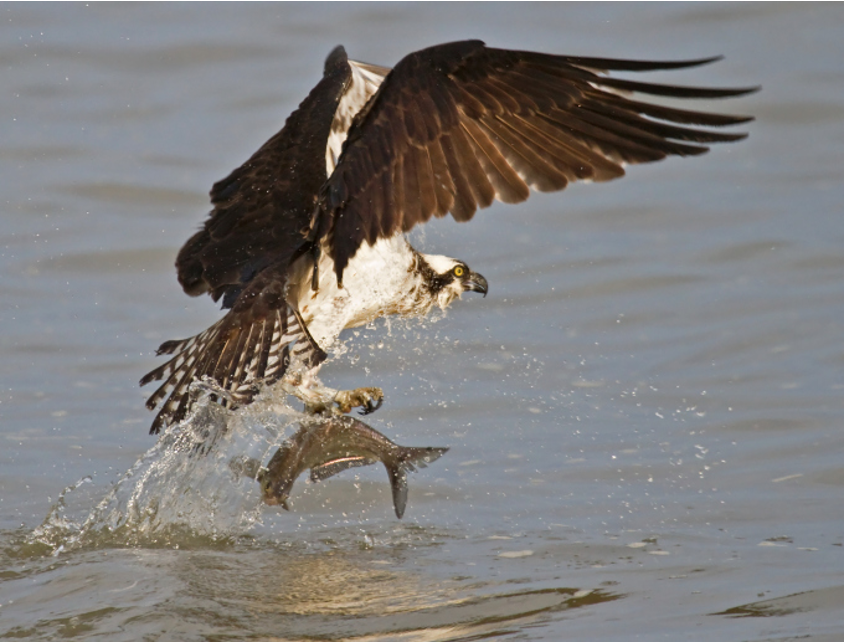 [Speaker Notes: When we talk about consumers in science class, we are referring to organisms that eat other organisms.]
Remember!!!
[Speaker Notes: So remember!]
Consumer: organisms that eat other organisms for energy
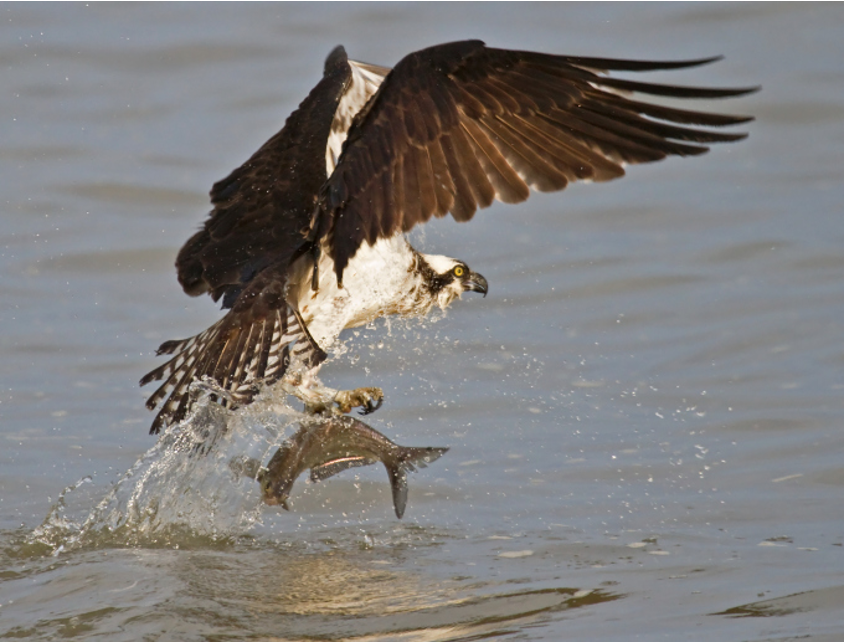 [Speaker Notes: Consumers are organisms that eat other organisms for energy.]
[Speaker Notes: We will now complete this concept map, called a Frayer model, to summarize and further clarify what you have learned about the term consumer.]
Picture
Definition
Consumer
Example
How do consumers impact my life?
[Speaker Notes: To complete the Frayer model, we will choose from four choices the correct picture, definition, example, and response to the question, “How do consumers impact my life?” Select the best response for each question using the information you just learned. As we select responses, we will see how this model looks filled in for the term consumer.]
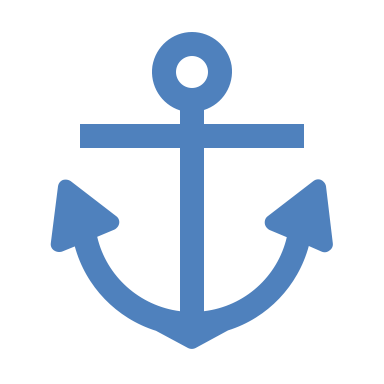 Directions: Choose the correct picture of a consumer from the choices below.
B
A
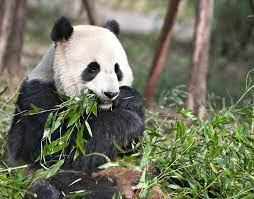 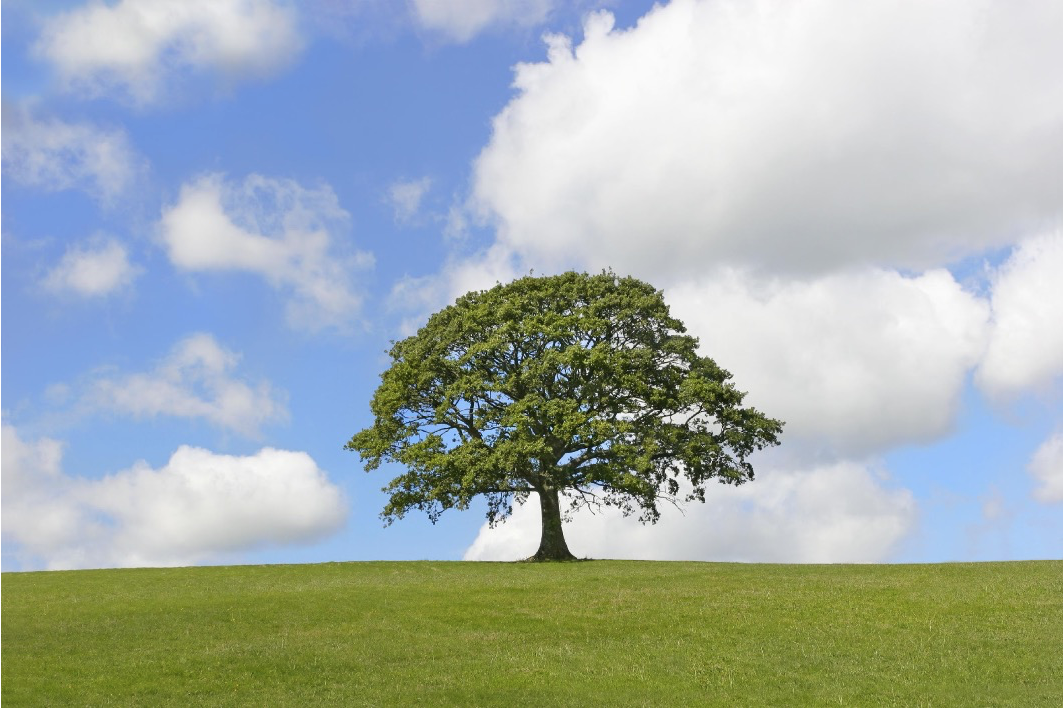 D
C
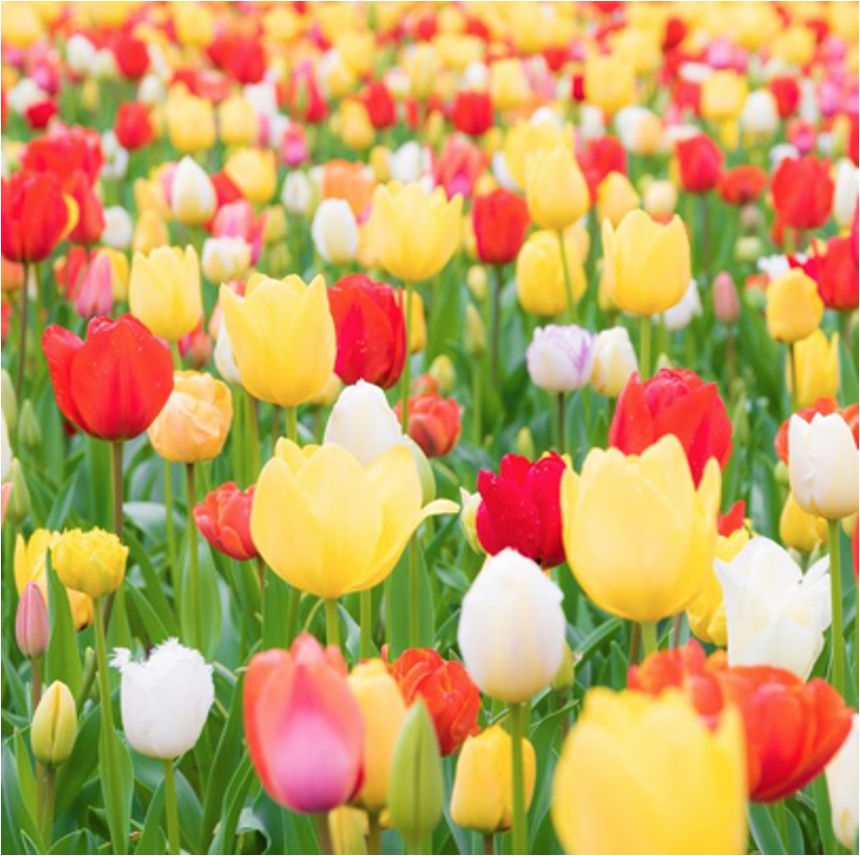 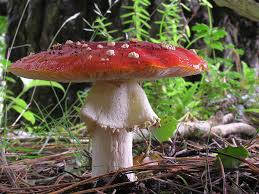 [Speaker Notes: Choose the one correct picture of a consumer from these four choices]
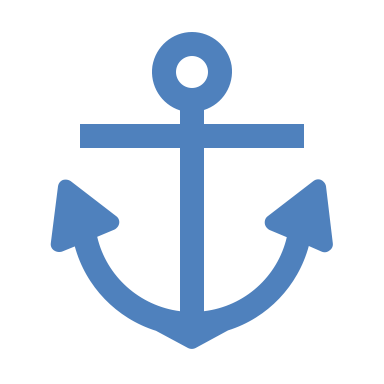 Directions: Choose the correct picture of a consumer from the choices below.
B
A
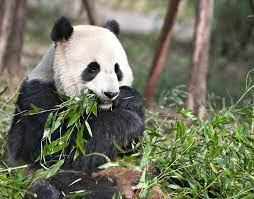 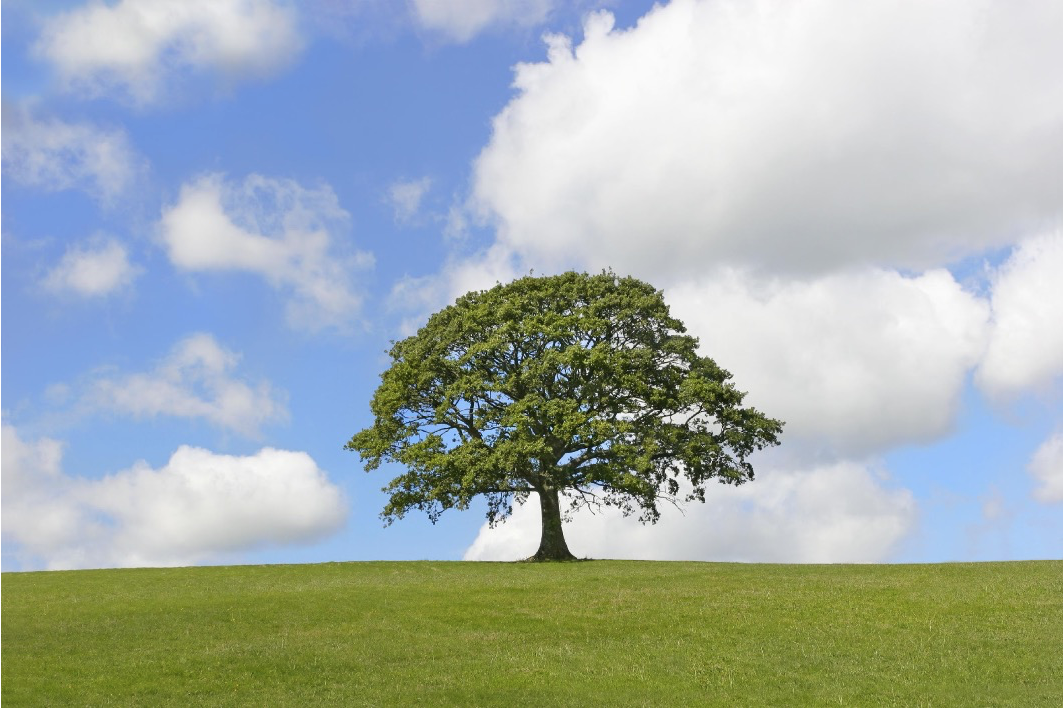 D
C
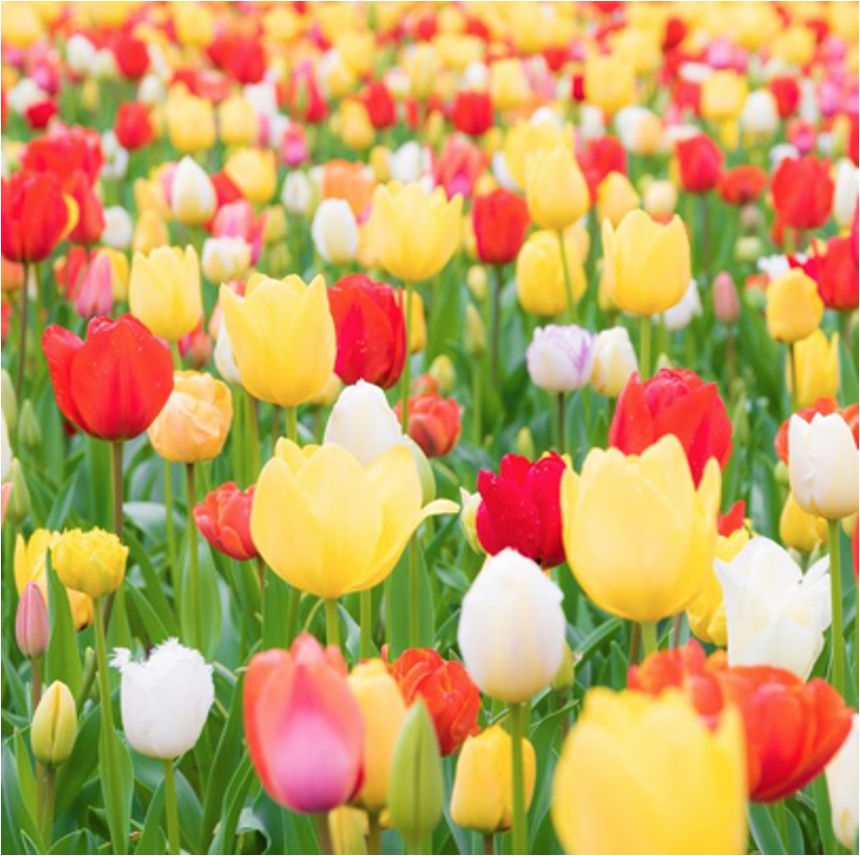 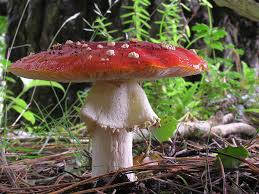 [Speaker Notes: You are correct! This is a picture of a consumer.]
Picture
Definition
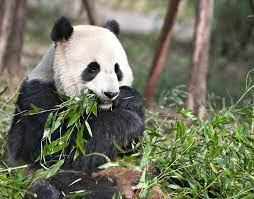 Consumers
Example
How do consumers  impact my life?
[Speaker Notes: Here is the Frayer model filled in with a picture of a consumer.]
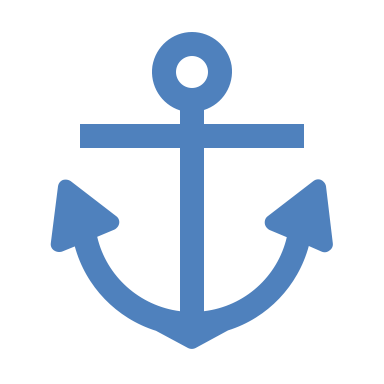 Directions: Choose the correct definition of Consumers from the choices below.
A
Organisms that use energy to make their own food
B
Organisms that can fly
C
Organisms that are inactive during the winter months
D
Organisms that eat other organisms for energy
[Speaker Notes: Choose the one correct definition of consumers  from these four choices]
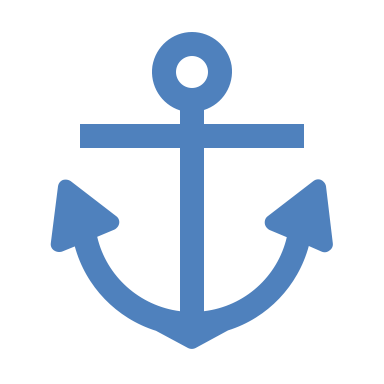 Directions: Choose the correct definition of Consumers from the choices below.
A
Organisms that use energy to make their own food
B
Organisms that can fly
C
Organisms that break down the remains of other organisms
s
D
Organisms that eat other organisms for energy.
[Speaker Notes: You are correct! Consumers are organisms that eat other organisms for energy.]
Picture
Definition
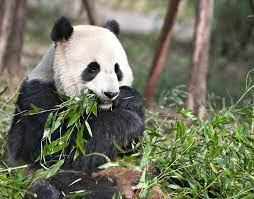 organisms that eat other organisms for energy
Consumers
Example
How do consumers  impact my life?
[Speaker Notes: Here is the Frayer model filled in with a picture of and the definition filled in for consumers: organisms that eat other organisms for energy.]
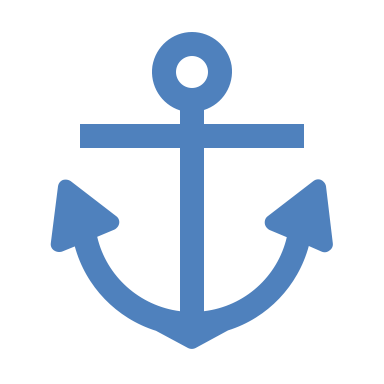 Directions: Choose the correct example of a Consumer from the choices below.
A
tomatoes growing on the vine
B
pine tree in the forest
C
bear eating a fish
D
flowers in the garden
[Speaker Notes: Choose the one correct example of a consumer from these four choices]
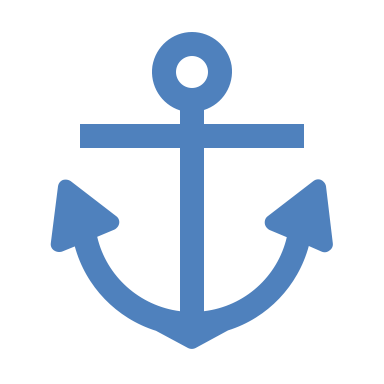 Directions: Choose the correct example of a Consumer from the choices below.
A
tomatoes growing on the vine
B
pine tree in the forest
C
bear eating a fish
D
flowers in the garden
[Speaker Notes: You are correct! An example of a consumer is a bear eating a fish]
Picture
Definition
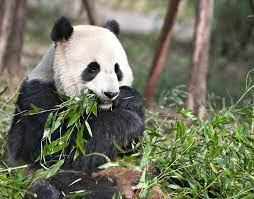 organisms which eat other organisms for energy
Consumers
bear eating a fish
Example
How do consumers  impact my life?
[Speaker Notes: Here is the Frayer model with a picture, definition, and an example of a consumer: a bear eating a fish.]
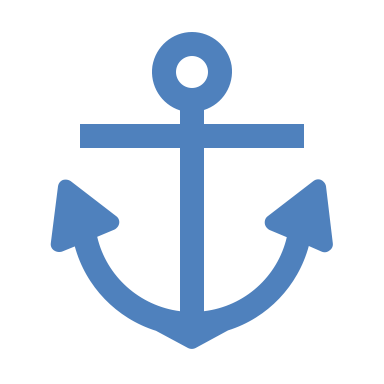 Directions: Choose the correct response for “how do consumers impact my life?” from the choices below.
A
They produce energy that keep me warm
B
I am a consumer. I can eat plants and animals for energy
C
They help keep the air clean so I can breathe
D
They help me digest the food I eat
[Speaker Notes: Choose the one correct response for “how do consumers impact my life?” from these four choices.]
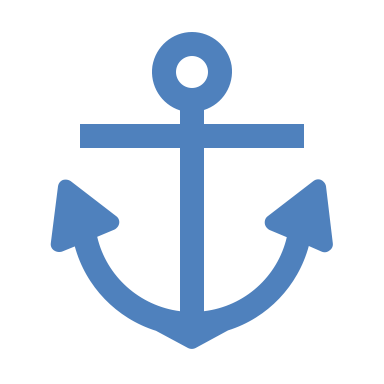 Directions: Choose the correct response for “how do consumers impact my life?” from the choices below.
A
They produce energy that keep me warm
B
I am a consumer. I can eat plants and animals for energy.
C
They help keep the air clean so I can breathe
D
They help me digest the food I eat
[Speaker Notes: You are correct!  We are consumers. We eat plants and animals for energy.]
Picture
Definition
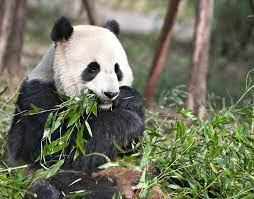 organisms which eat other organisms for energy
Consumers
I am a consumer. I can eat
plants and animals for
energy.
bear eating a fish
Example
How do consumers  impact my life?
[Speaker Notes: Here is the Frayer model with a picture, definition, example, and a correct response to “how do consumers impact my life?”: I am a consumer. I can eat plants and animals for energy.]
Remember!!!
[Speaker Notes: So remember!]
Consumer: organisms that eat other organisms for energy
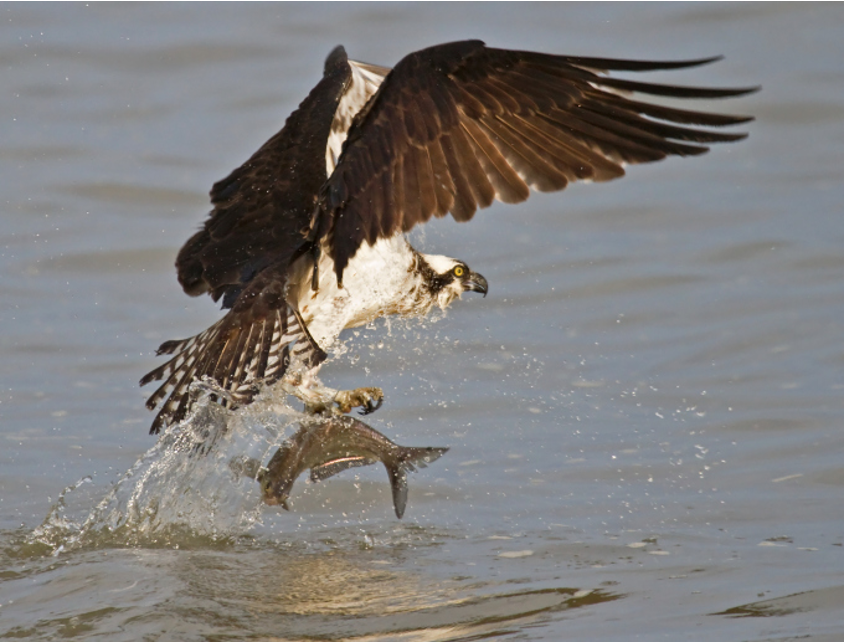 [Speaker Notes: Consumers are organisms that eat other organisms for energy.]
Big Question: How do consumers interact with other plants and animals?
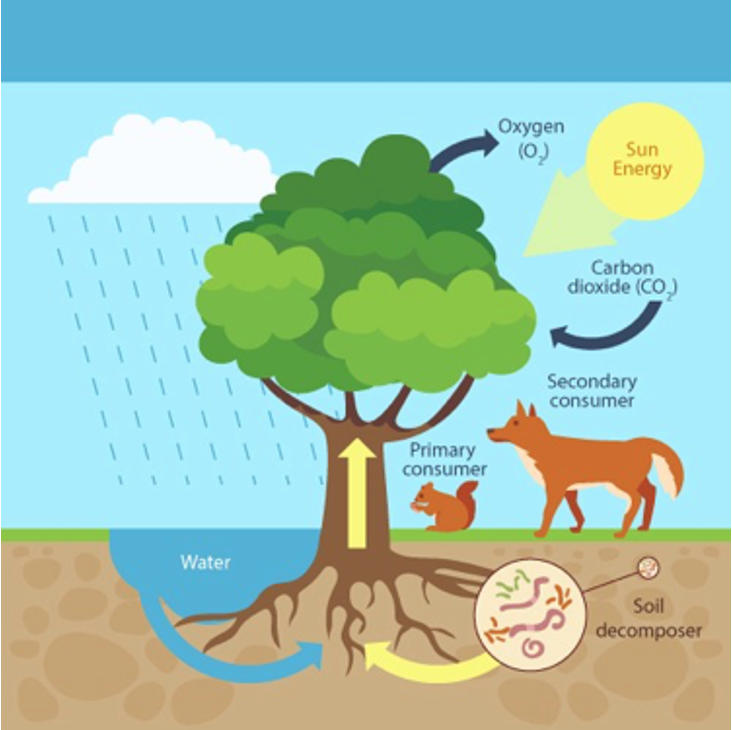 [Speaker Notes: Our “big question” is: How do consumers interact with other plants and animals?
[Pause and illicit predictions from students.]]
Simulation Activity
Energy Flow Interactive
(PBS Learning Media)
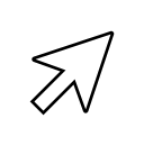 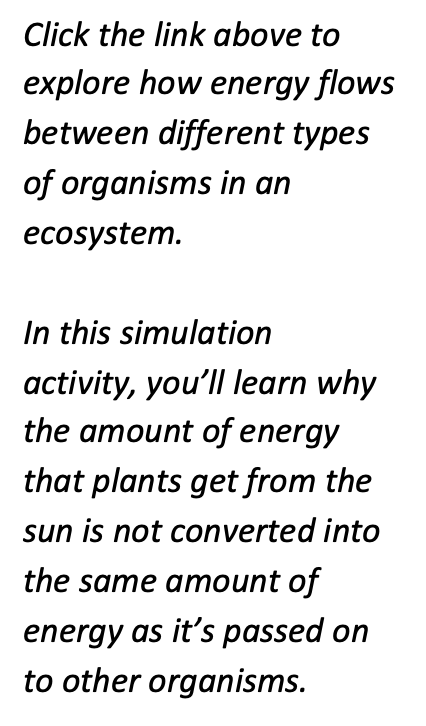 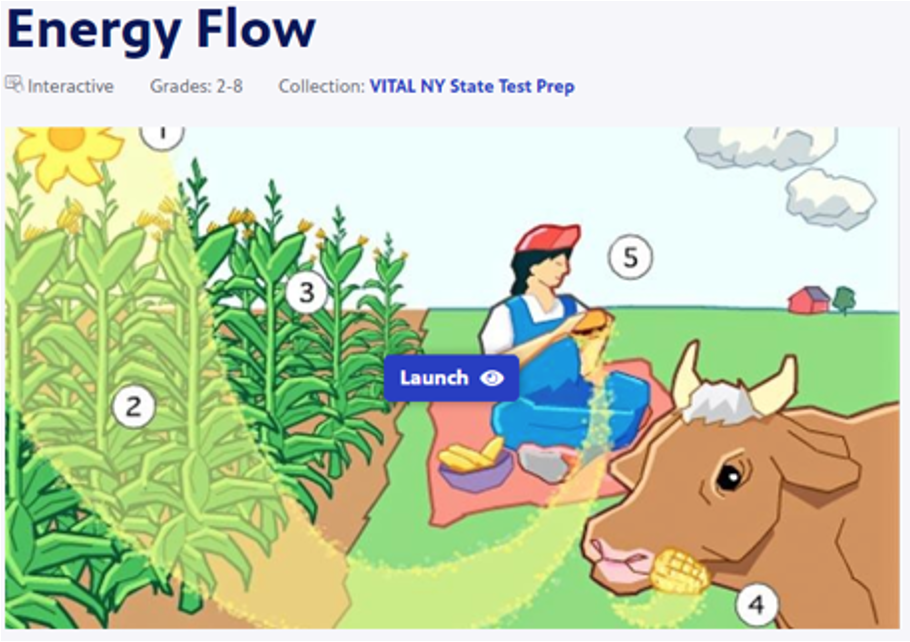 [Speaker Notes: Click the link above to explore how energy flows between different types of organisms in an ecosystem.

Feedback: Providing a rationale during this activity helps students make connections and promotes understanding of the content.]
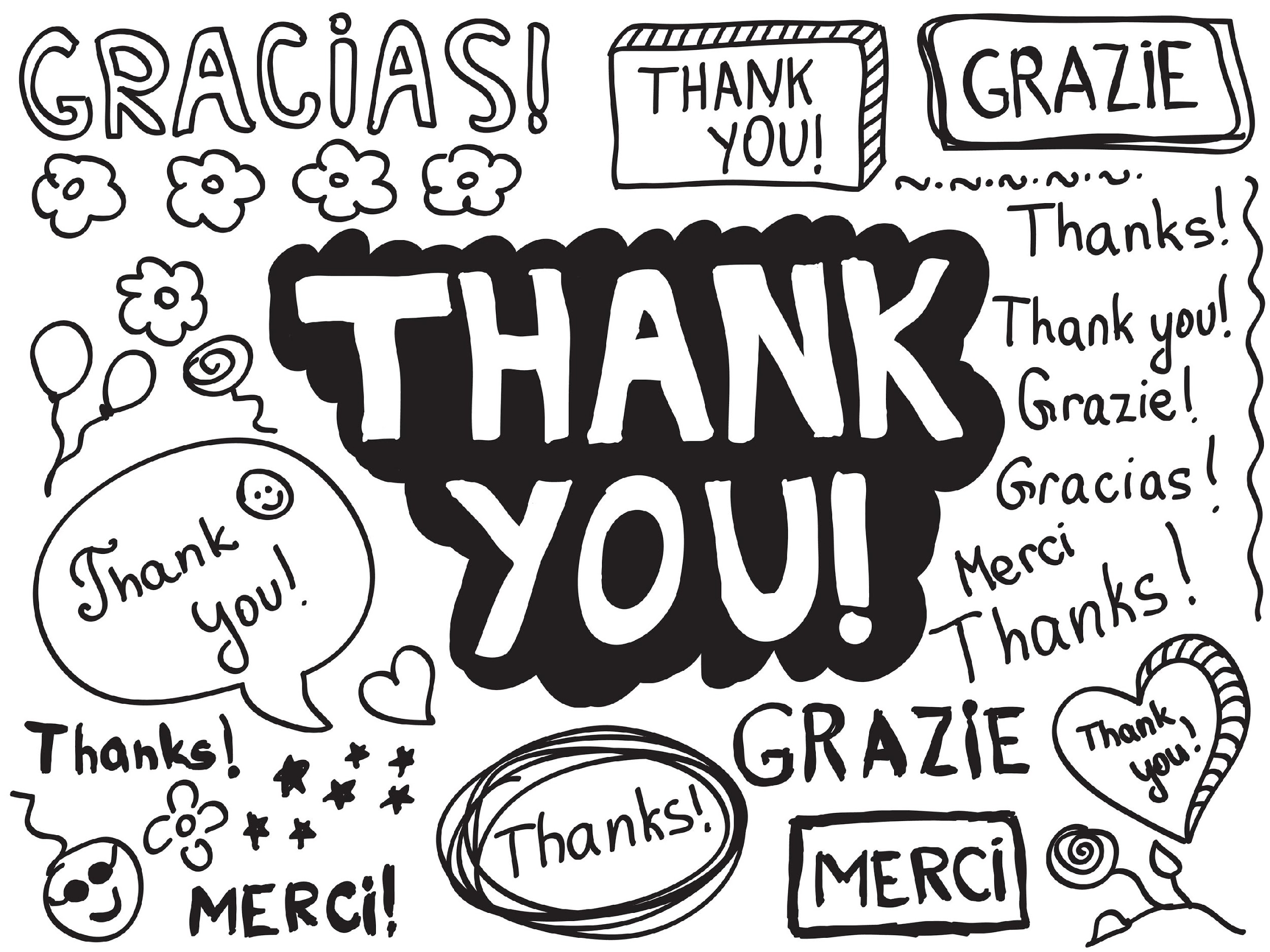 [Speaker Notes: Thanks for watching, and please continue watching CAPs available from this website.]
This Was Created With Resources From:
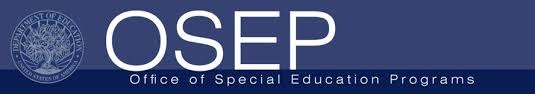 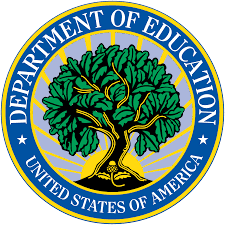 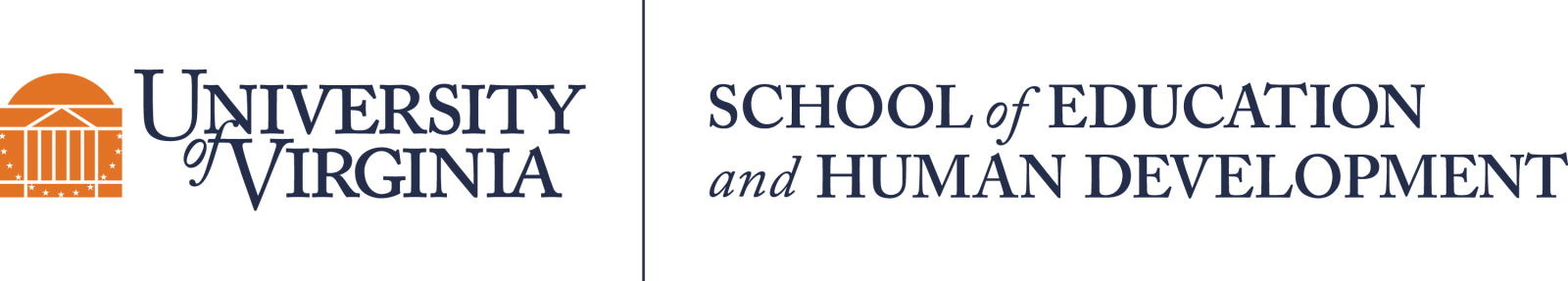 Questions or Comments

 Michael Kennedy, Ph.D.          MKennedy@Virginia.edu 
Rachel L Kunemund, Ph.D.	             rk8vm@virginia.edu